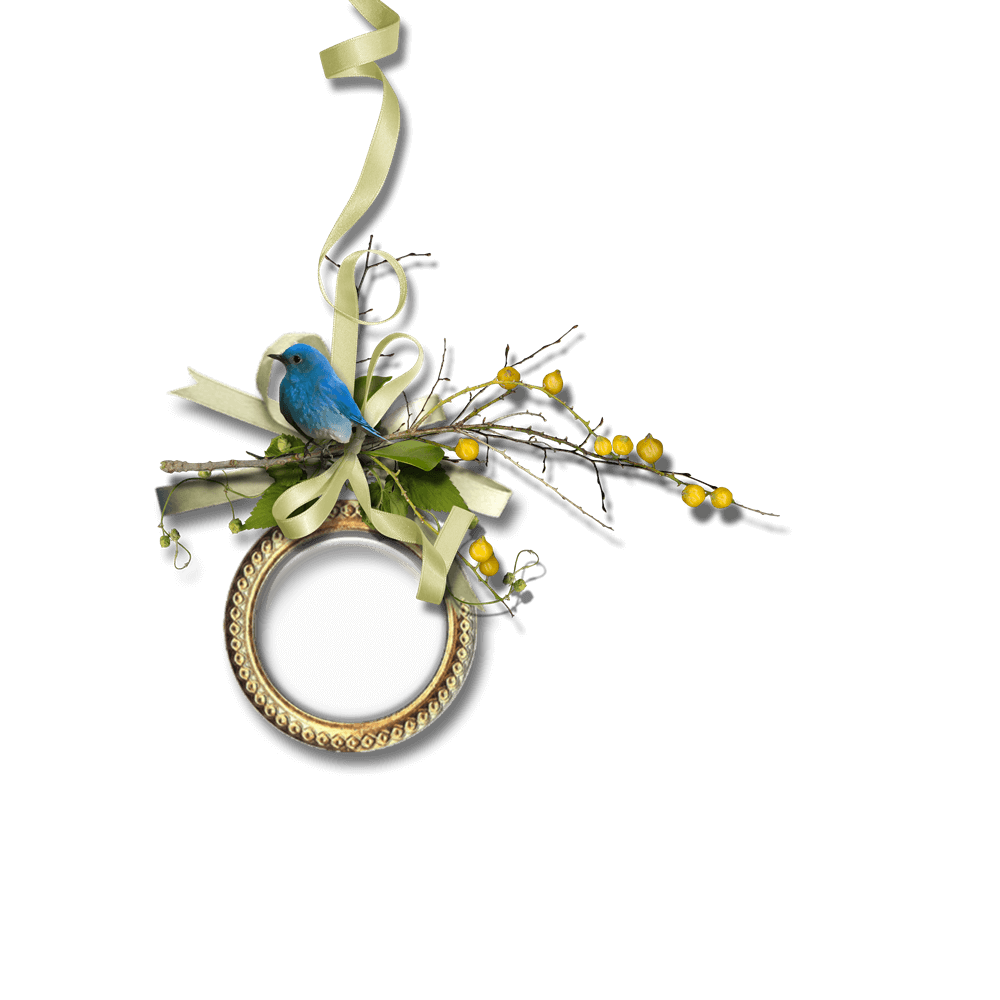 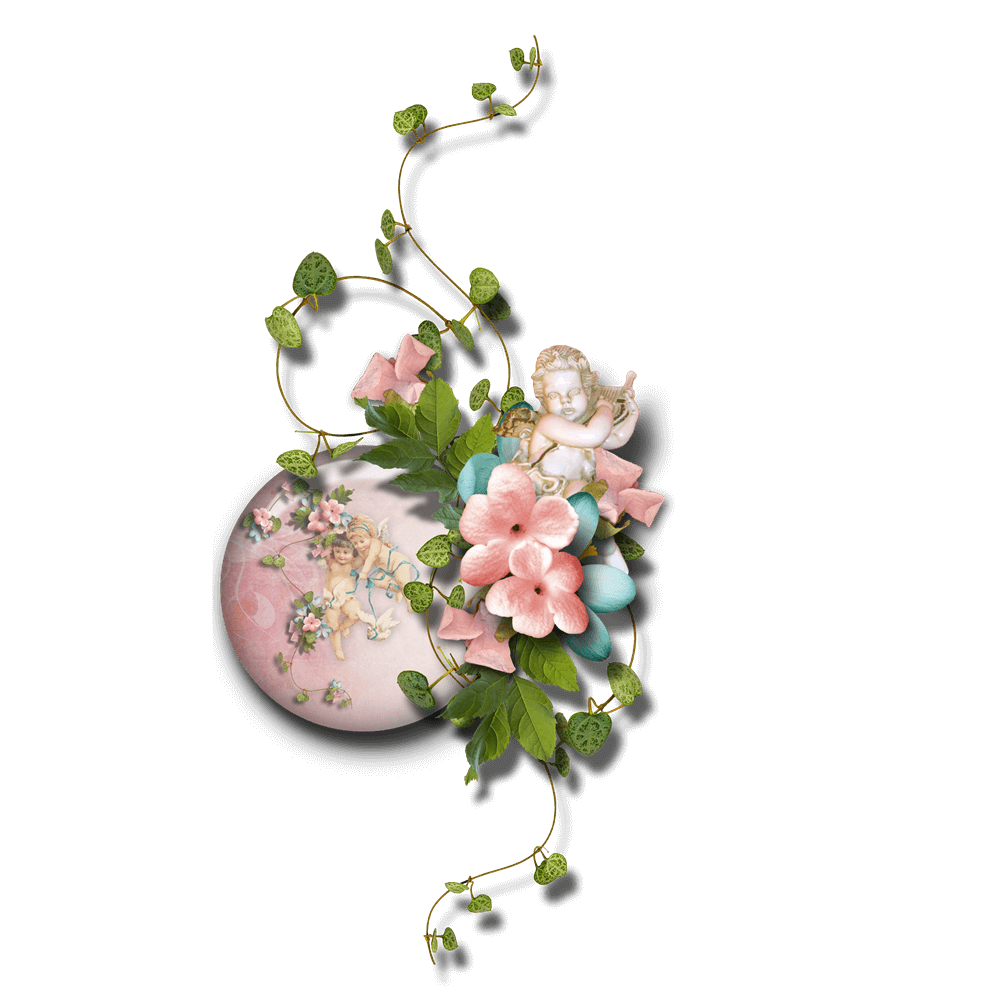 唯
美
SUMMER
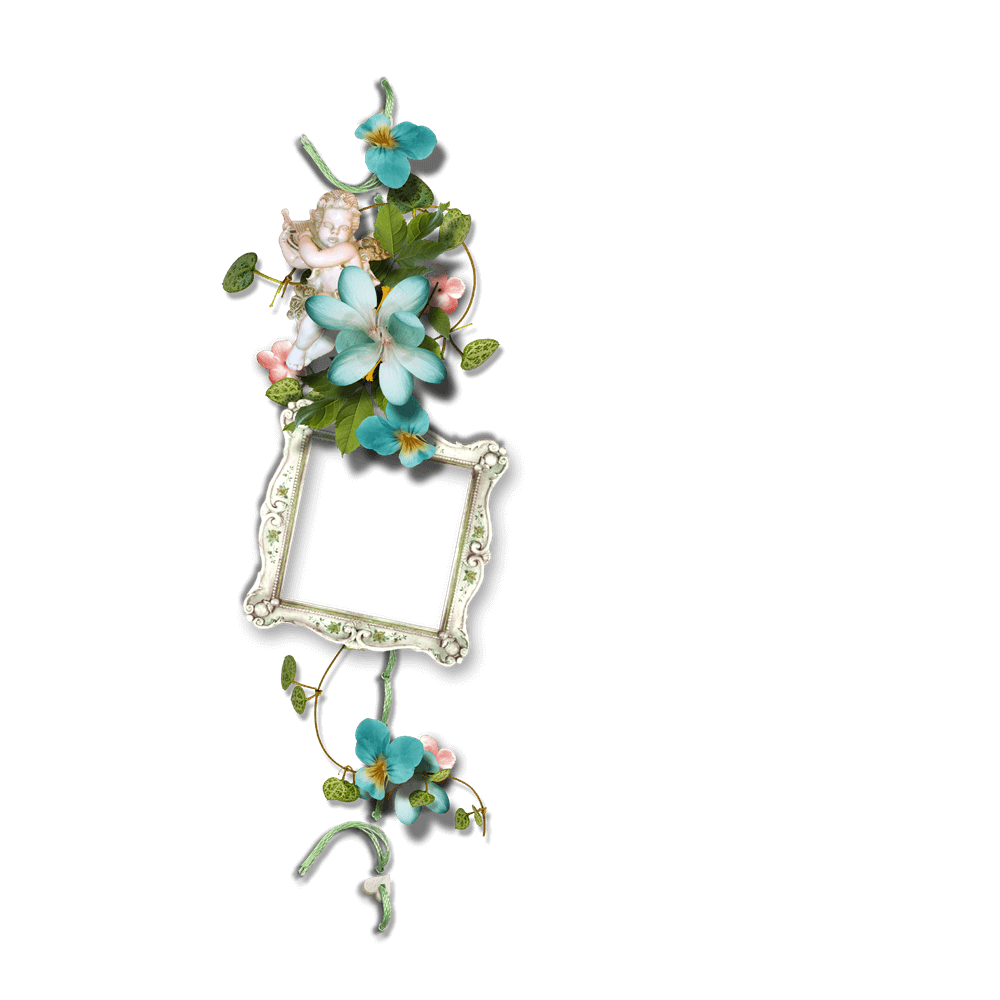 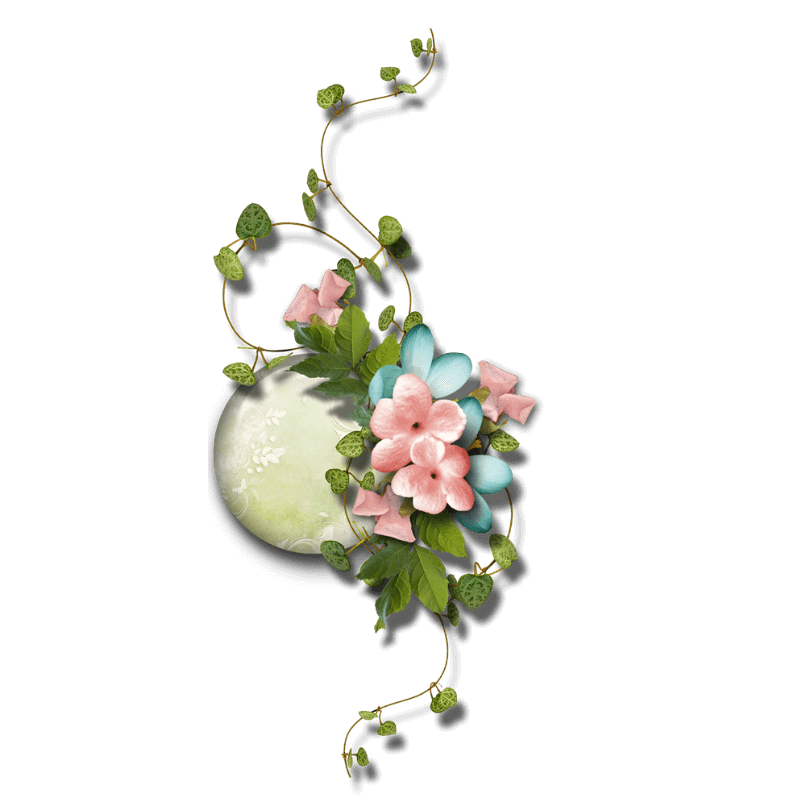 Things base and vile, holding no quantity, love can transpose to from and dignity: love looks not with the eyes, but with mind.
卑贱和劣行在爱情看来都不算数，都可以被转化成美满和庄严：爱情不用眼睛辨别，而是用心灵来判断/爱用的不是眼睛，而是心。
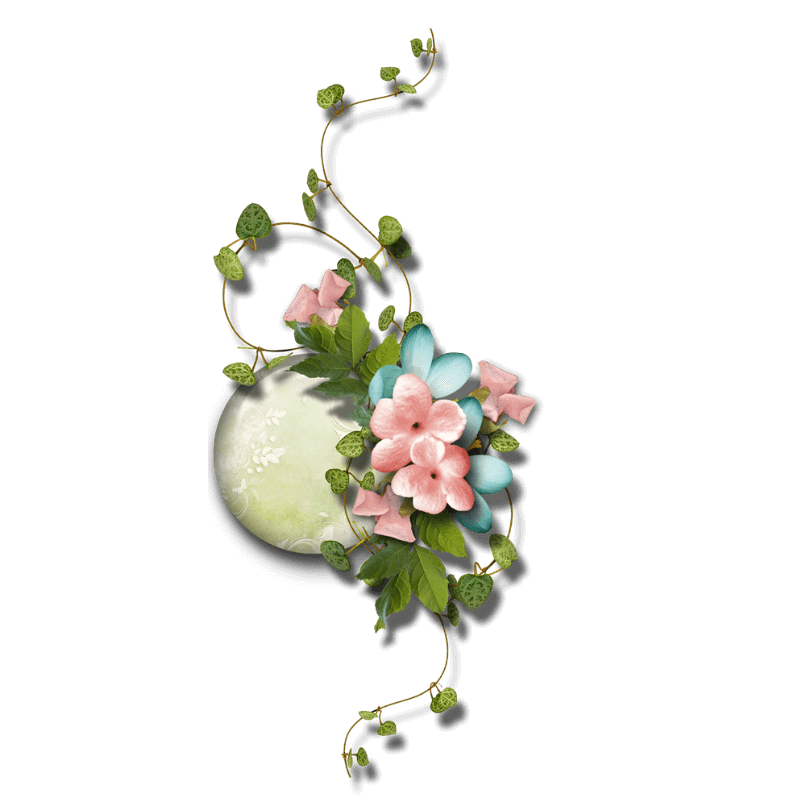 壹     仲夏夜之梦The course of true love never did run smooth.
目 录
CONTENT
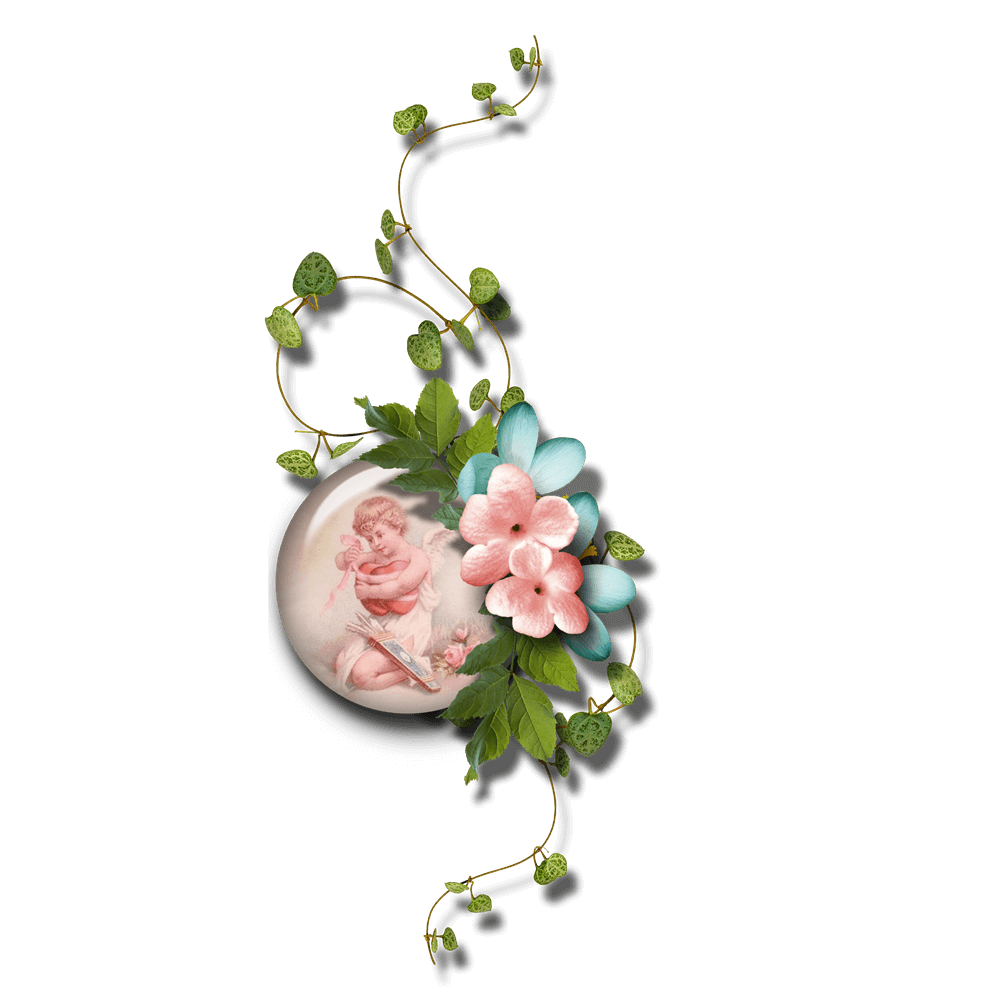 贰     仲夏夜之梦The course of true love never did run smooth.
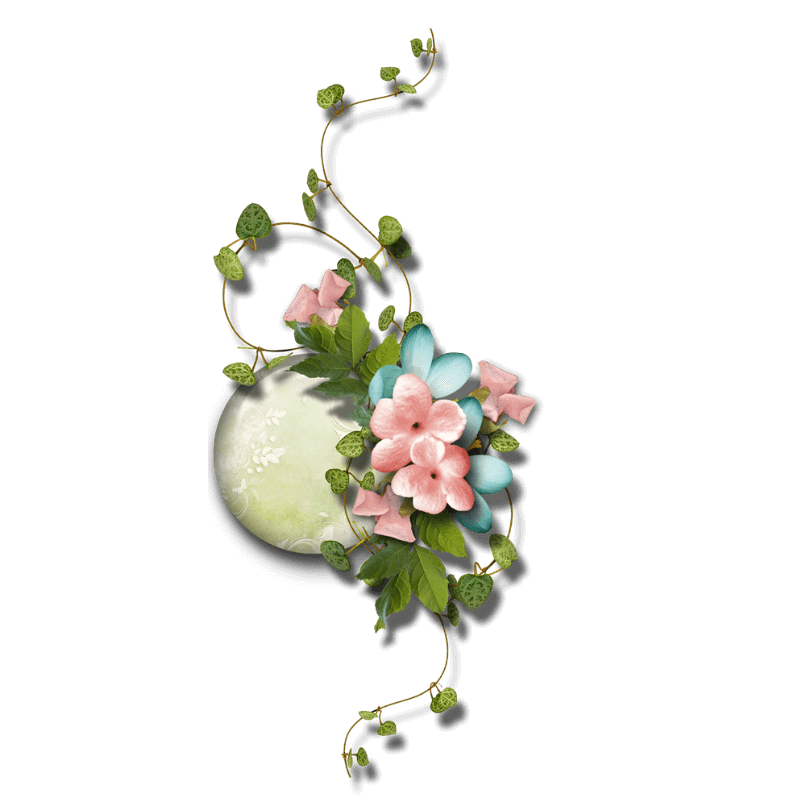 叁     仲夏夜之梦The course of true love never did run smooth.
肆     仲夏夜之梦The course of true love never did run smooth.
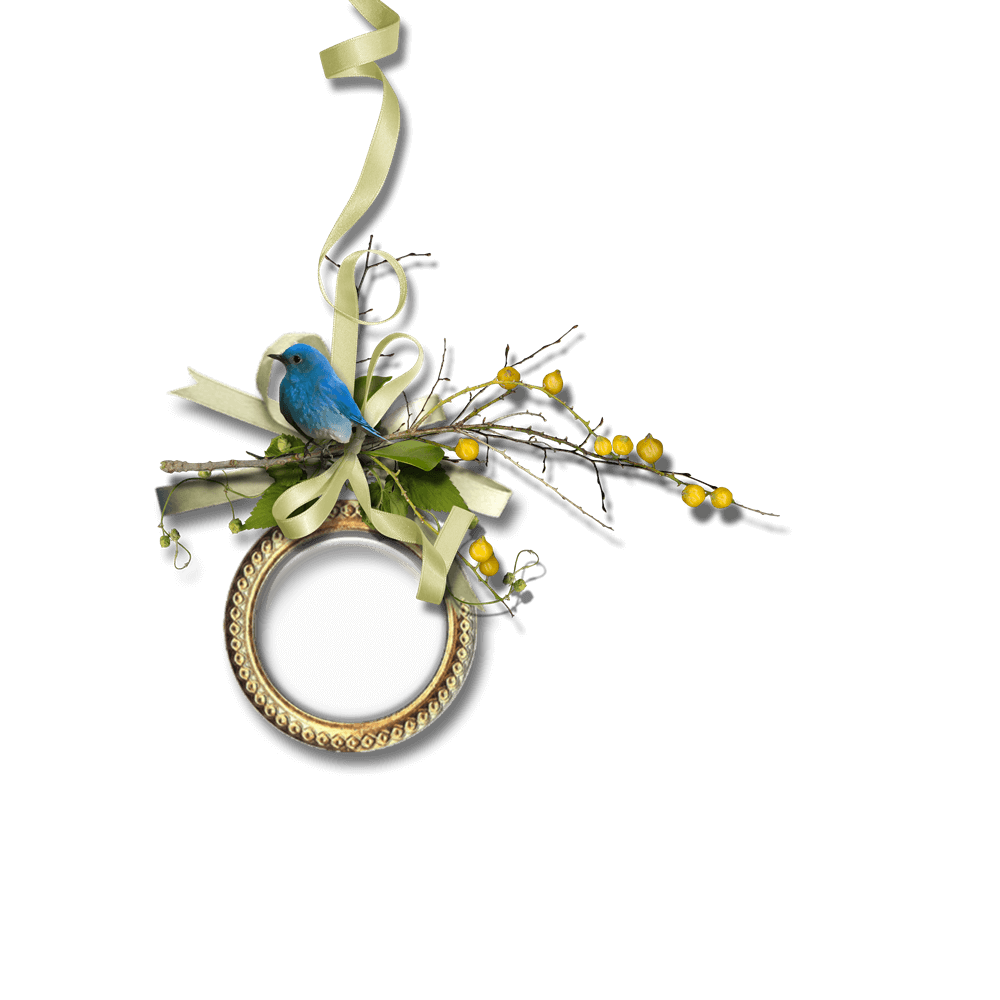 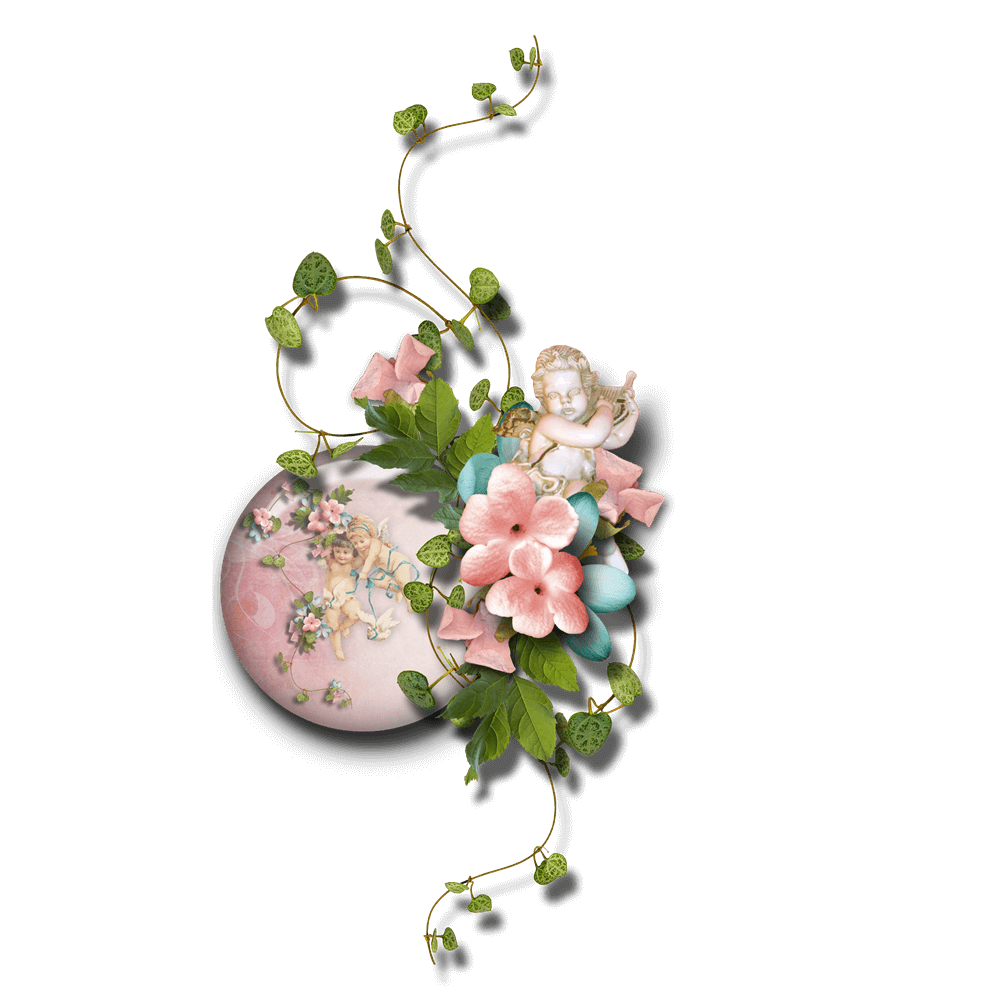 一
篇
PART ONE
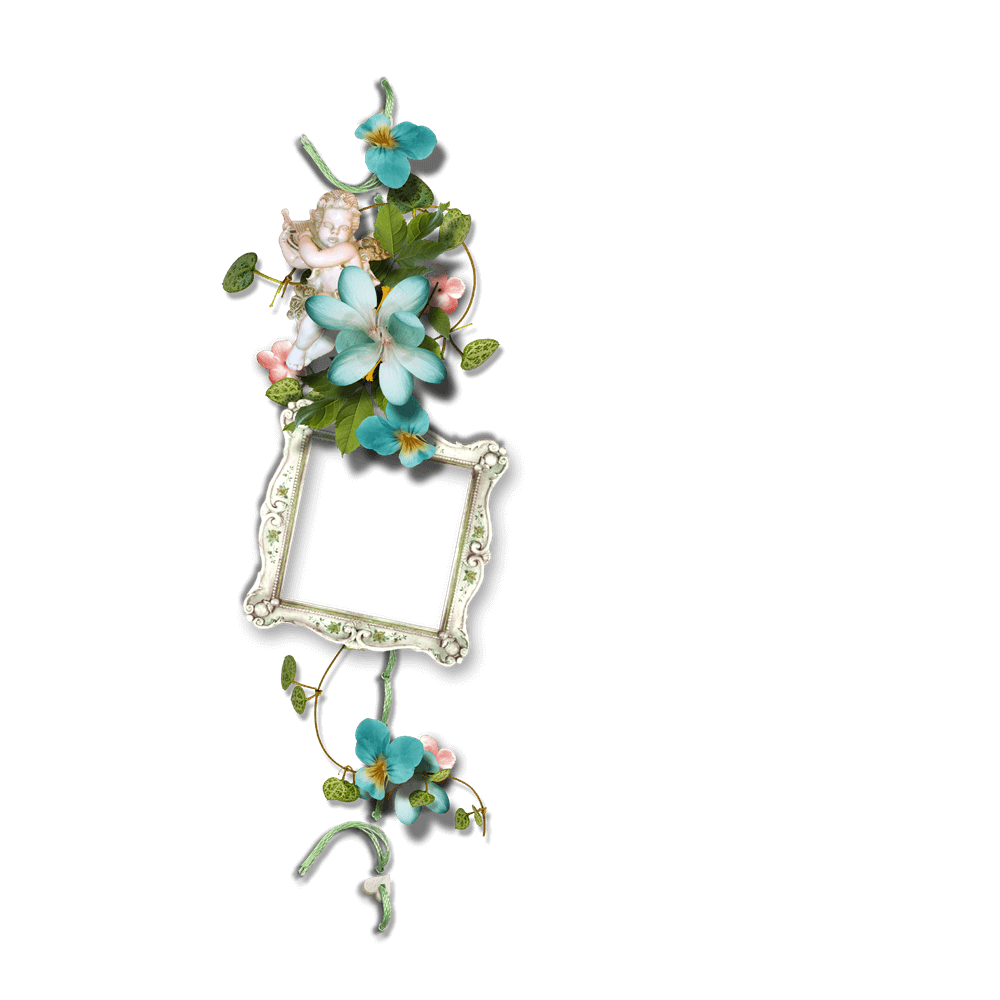 Things base and vile, holding no quantity, love can transpose to from and dignity: love looks not with the eyes, but with mind.
输入标题文字
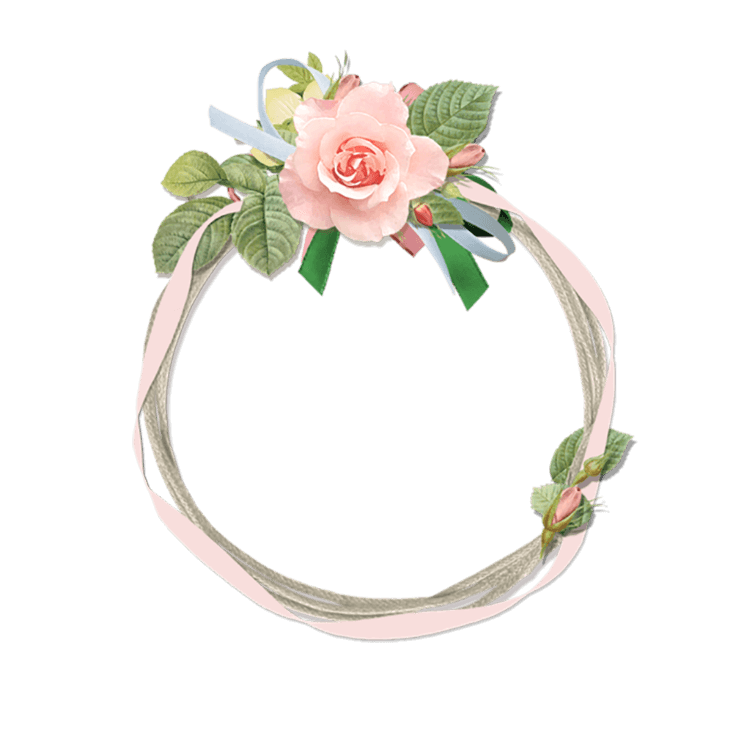 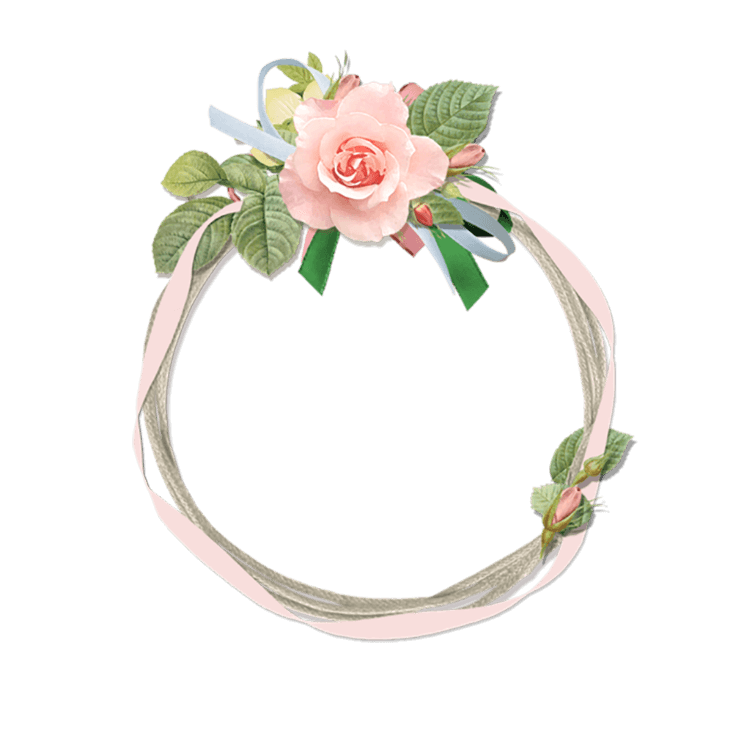 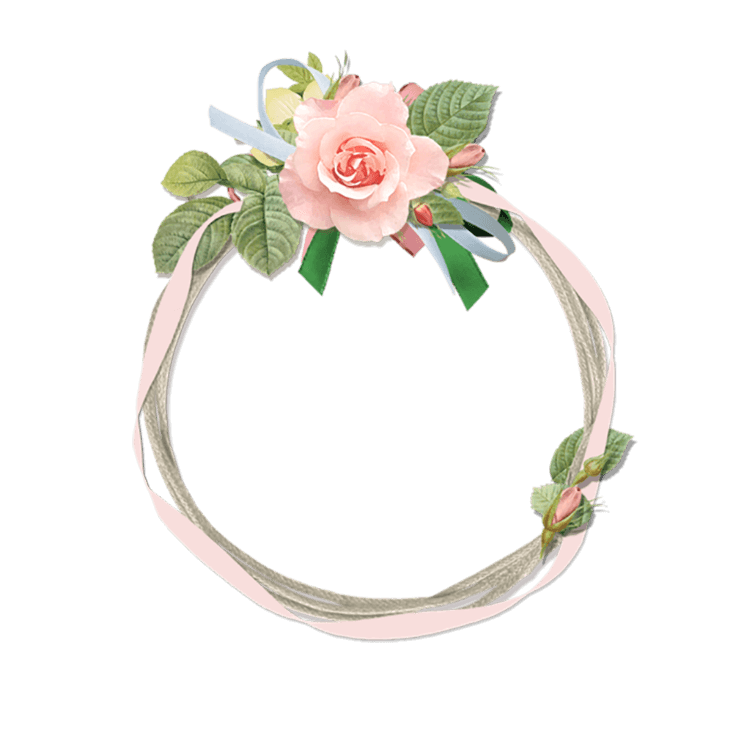 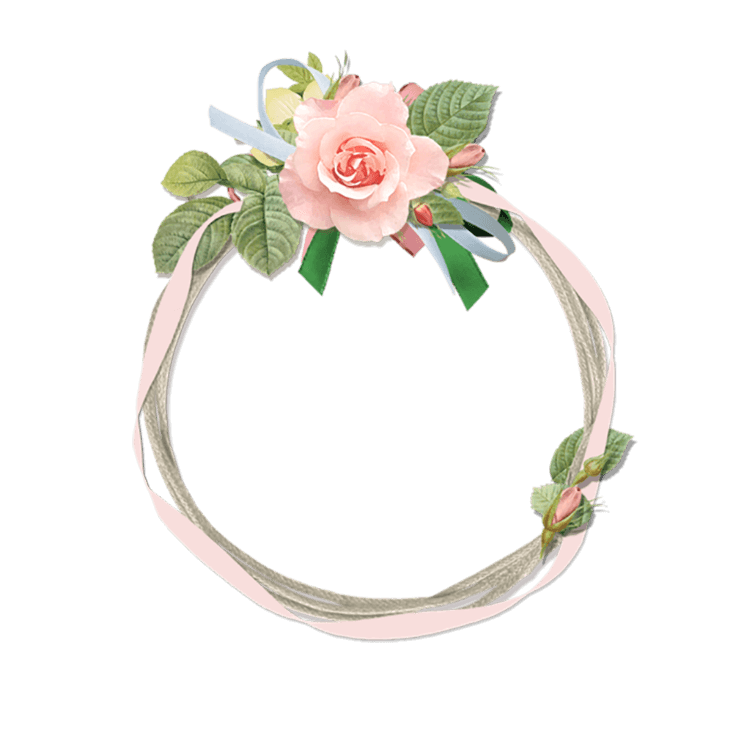 0900
1100
0800
1000
仲夏夜之梦
仲夏夜之梦
仲夏夜之梦
仲夏夜之梦
爱情不用眼睛辨别，而是用心灵来判断/爱用的不是眼睛，而是心。
卑贱和劣行在爱情看来都不算数，都可以被转化成美满和庄严
爱情不用眼睛辨别，而是用心灵来判断/爱用的不是眼睛，而是心。
卑贱和劣行在爱情看来都不算数，都可以被转化成美满和庄严
输入标题文字
仲夏夜之梦
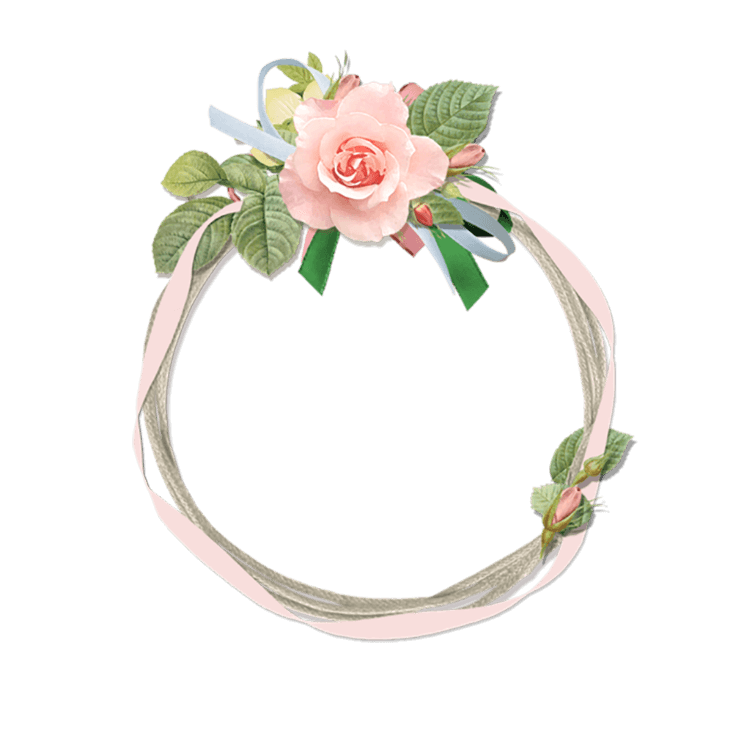 Create awesome and Unique presentation slides with these creative layouts,It’s easy to change colors
01
仲夏夜之梦
Create awesome and Unique presentation slides with these creative
仲夏夜之梦
仲夏夜之梦
Create awesome and Unique presentation slides with these creative layouts,It’s easy to change colors
输入标题文字
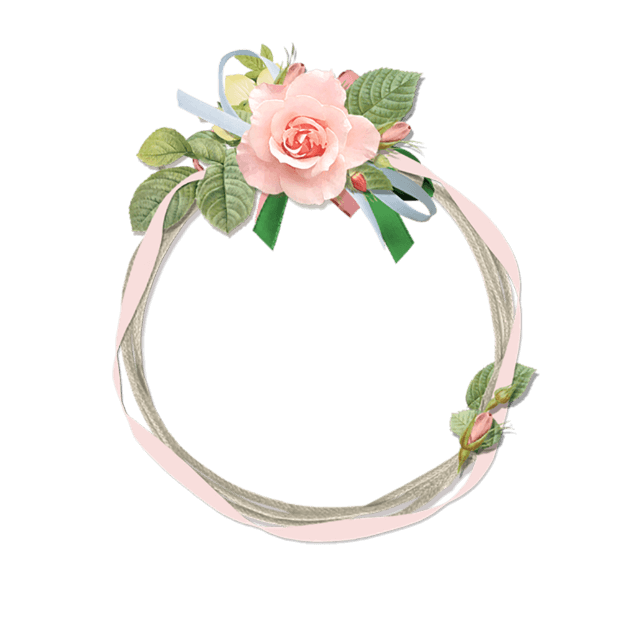 仲夏夜
之梦
仲夏夜之梦
仲夏夜之梦
仲夏夜之梦
仲夏夜之梦
Create awesome and Unique presentation slides with
Create awesome and Unique presentation slides with
Create awesome and Unique presentation slides with
Create awesome and Unique presentation slides with
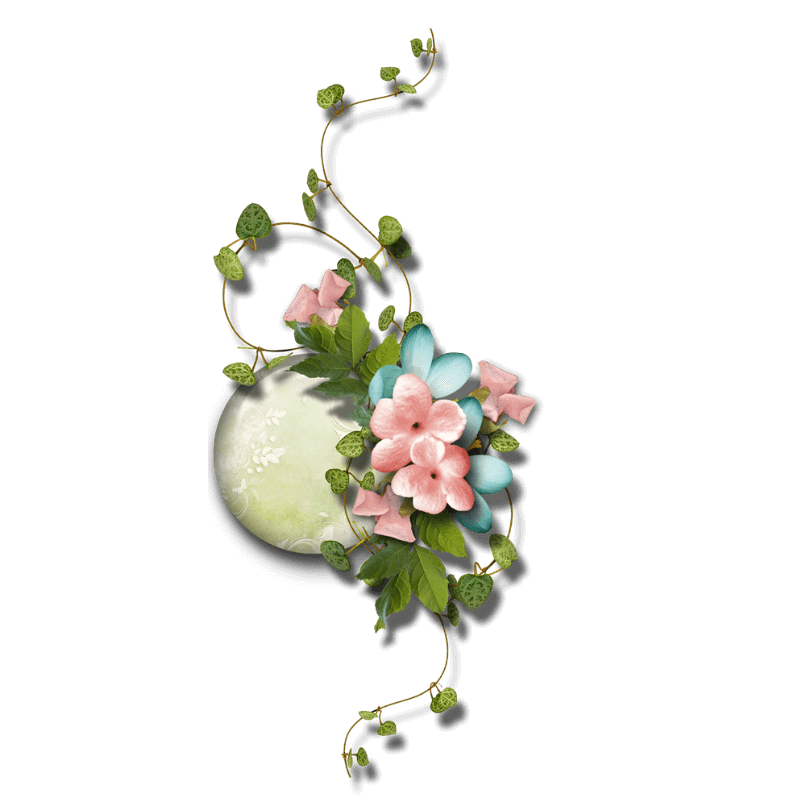 THOMAS EDISON
CEO
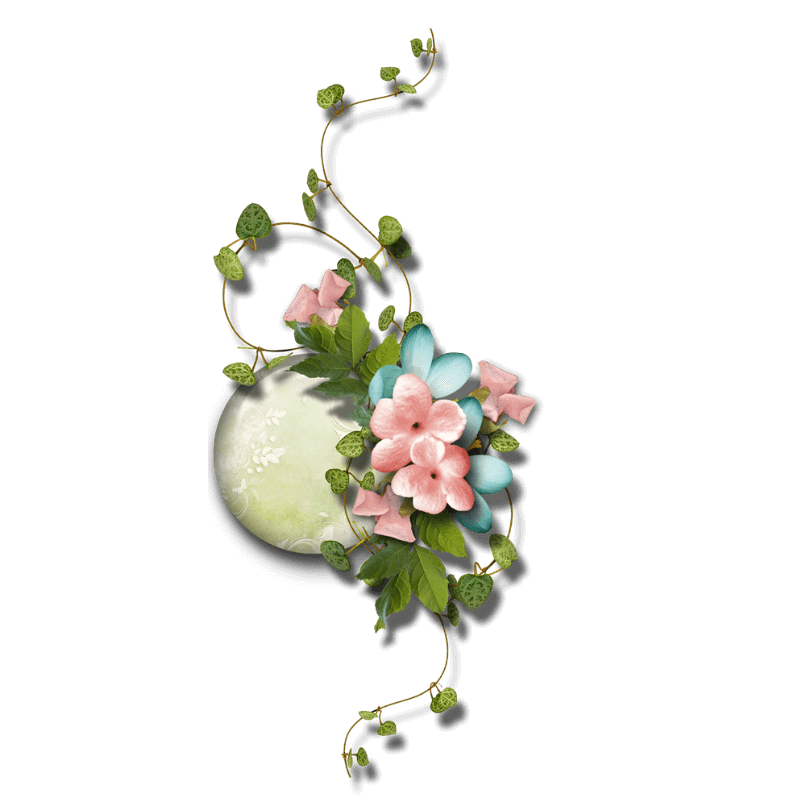 Richard Slack
Paul Reynolds
Mark Pickford
Justin Forder
Manager
Manager
Manager
Manager
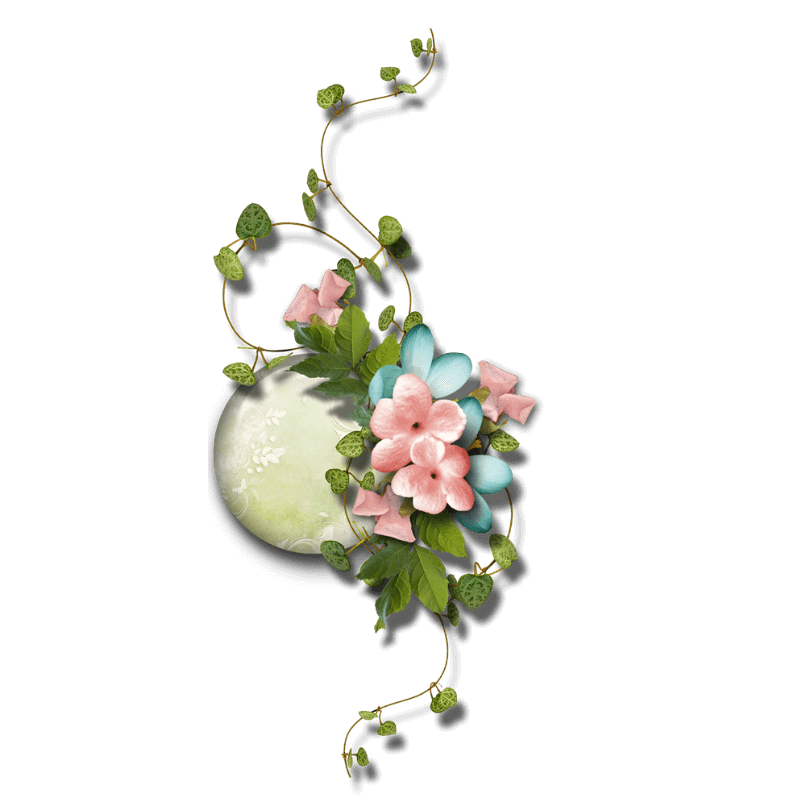 PAUL GIBB
CEO
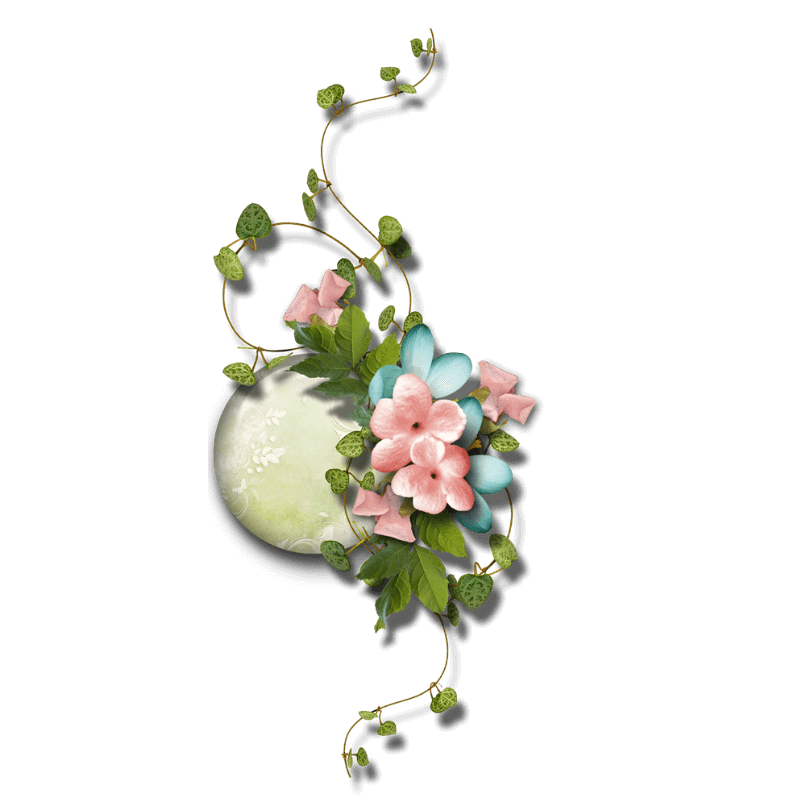 Tom Smith
Tom Smith
Manager
Manager
Tom Smith
Tom Smith
Tom Smith
Tom Smith
Executive
Executive
Executive
Executive
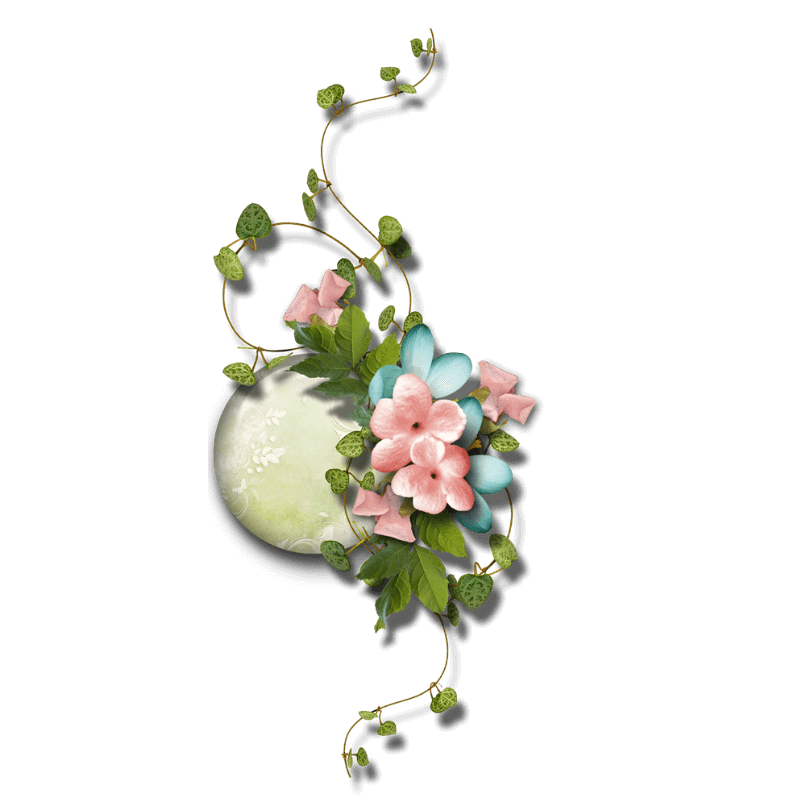 THOMAS EDISON
CEO
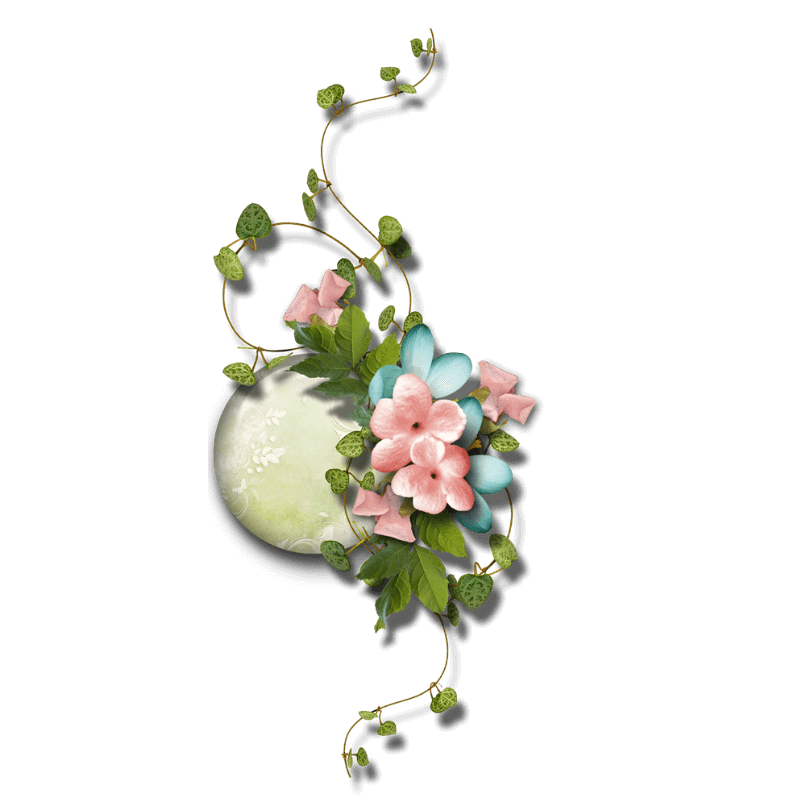 Richard Slack
Paul Reynolds
Mark Pickford
Manager
Manager
Manager
仲夏夜之梦
仲夏夜之梦
仲夏夜之梦
Lorem ipsum dolor amet, consect 
adipiscing elit. Sed et enim 
ligula. Curabitur at ligula a lorem
Lorem ipsum dolor amet, consect 
adipiscing elit. Sed et enim 
ligula. Curabitur at ligula a lorem
Lorem ipsum dolor amet, consect 
adipiscing elit. Sed et enim 
ligula. Curabitur at ligula a lorem
输入标题文字
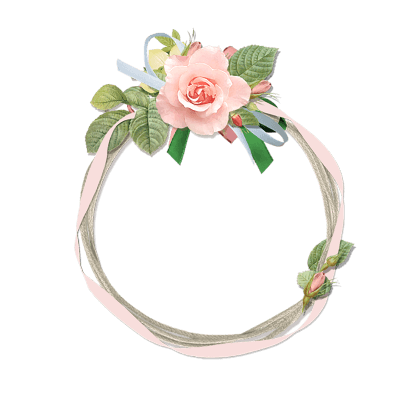 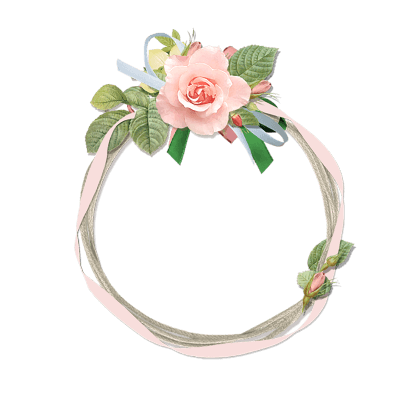 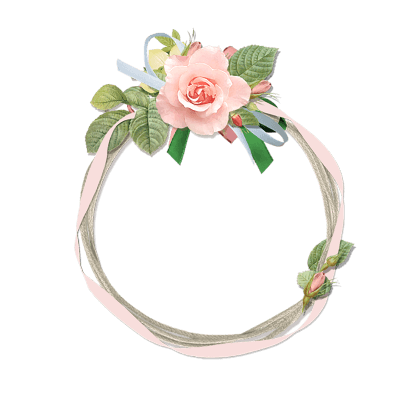 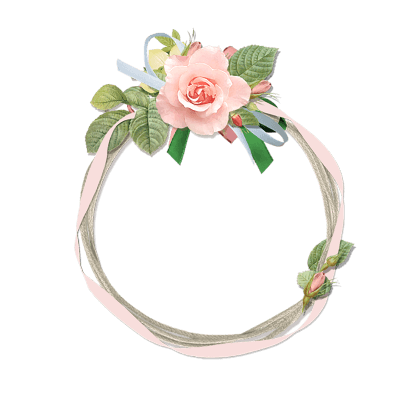 仲夏夜之梦
仲夏夜之梦
仲夏夜之梦
仲夏夜之梦
Create awesome and Unique presentation slides with these creative layouts It’s easy to change colors
Create awesome and Unique presentation slides with these creative layouts It’s easy to change colors
Create awesome and Unique presentation slides with these creative layouts It’s easy to change colors
Create awesome and Unique presentation slides with these creative layouts It’s easy to change colors
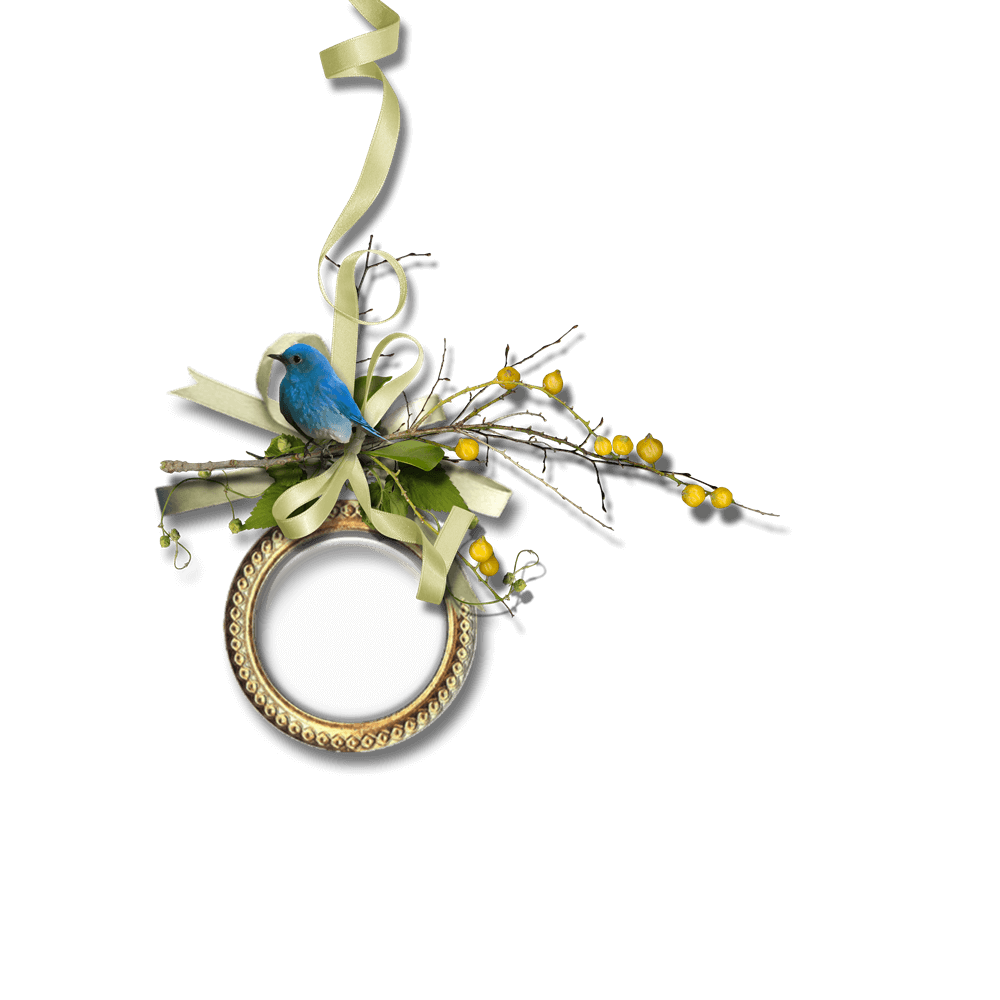 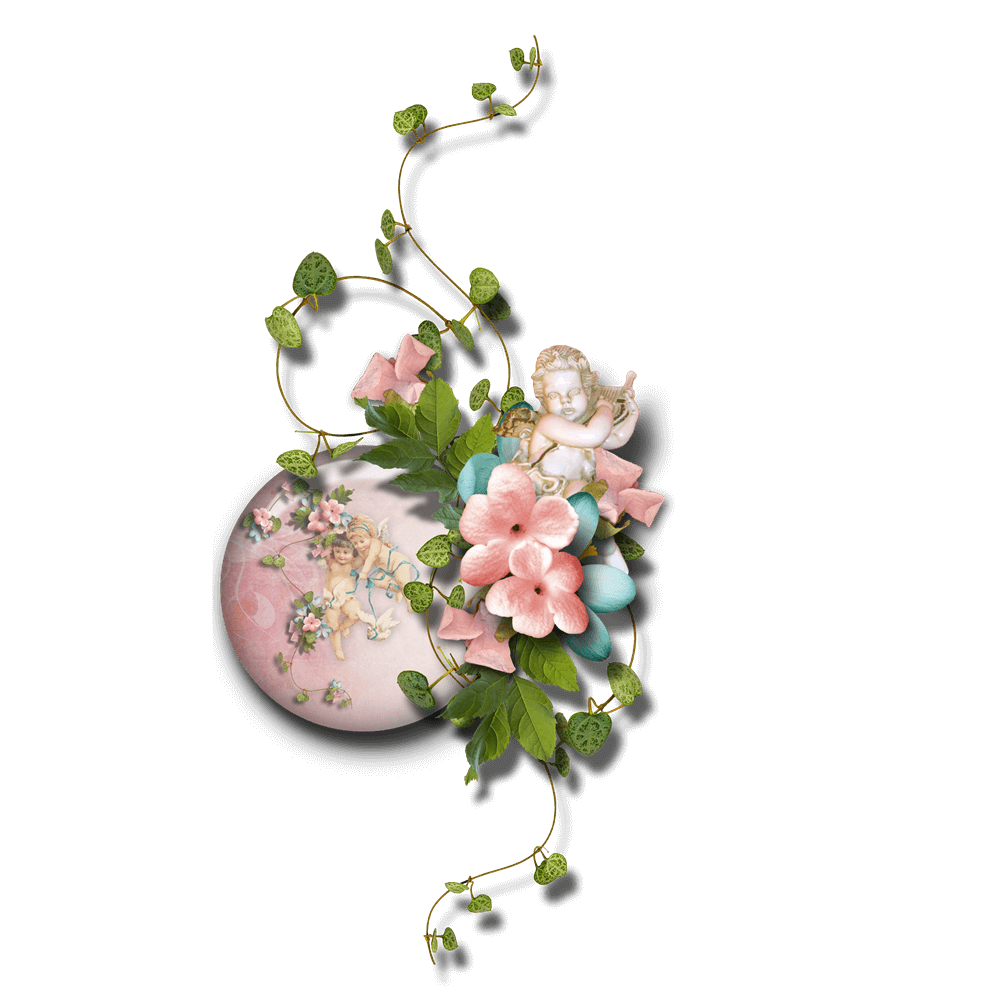 二
篇
PART TWO
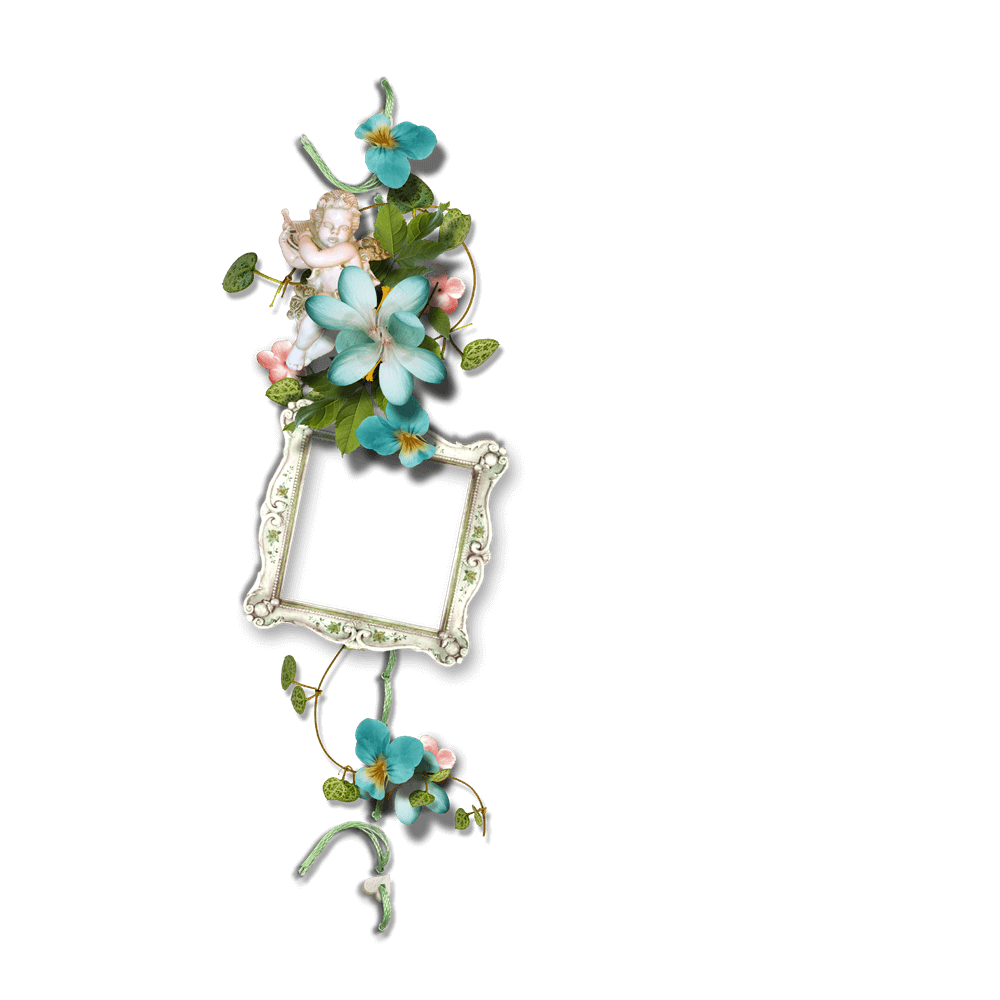 Things base and vile, holding no quantity, love can transpose to from and dignity: love looks not with the eyes, but with mind.
输入标题文字
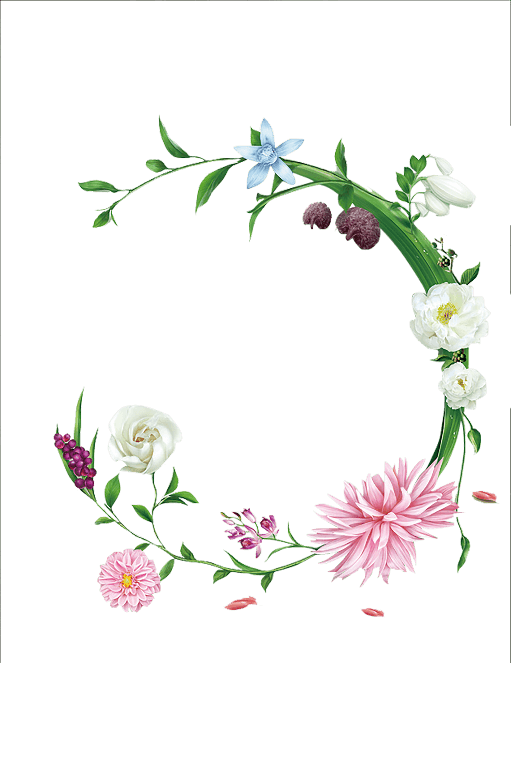 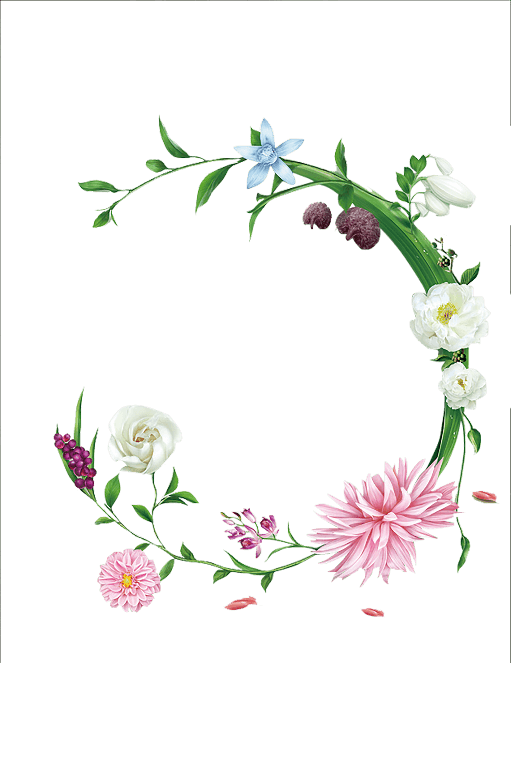 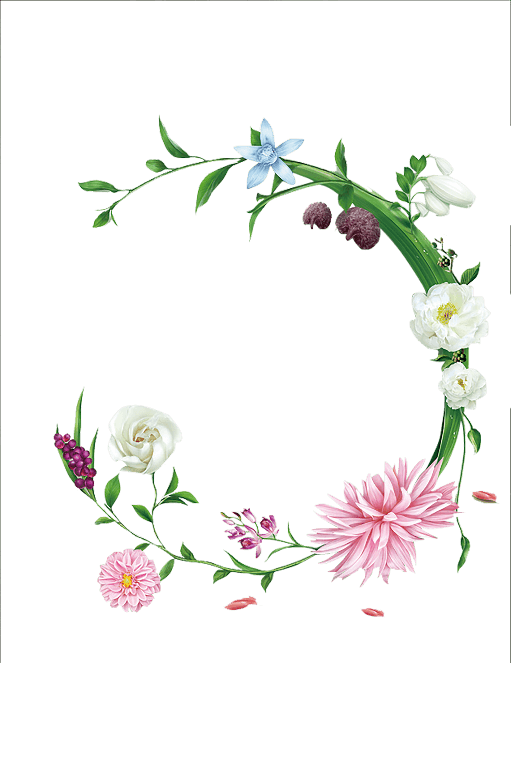 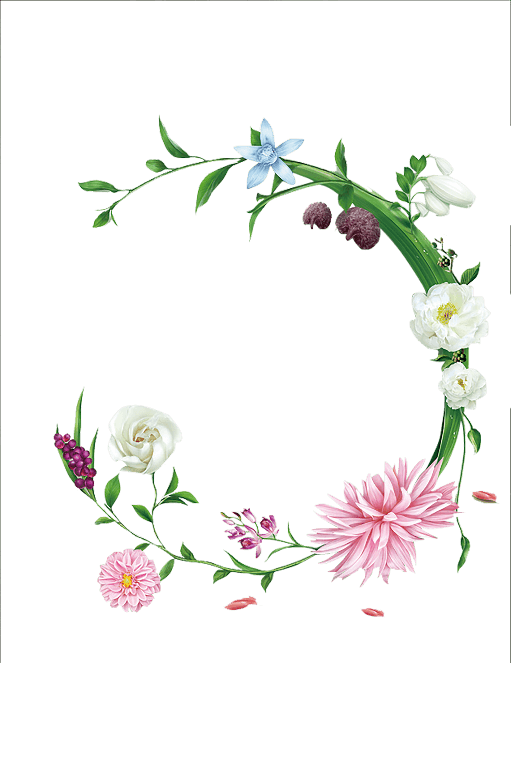 仲夏夜之梦
仲夏夜之梦
仲夏夜之梦
仲夏夜之梦
Create awesome and Unique presentation slides with these creative layouts,It’s easy to change colors
Create awesome and Unique presentation slides with these creative layouts,It’s easy to change colors
Create awesome and Unique presentation slides with these creative layouts,It’s easy to change colors
Create awesome and Unique presentation slides with these creative layouts,It’s easy to change colors
输入标题文字
Create awesome and Unique presentation slides with these creative layouts It’s easy to change colors
Create awesome and Unique presentation slides with these creative layouts It’s easy to change colors
Create awesome and Unique presentation slides with these creative layouts It’s easy to change colors
Create awesome and Unique presentation slides with these creative layouts It’s easy to change colors
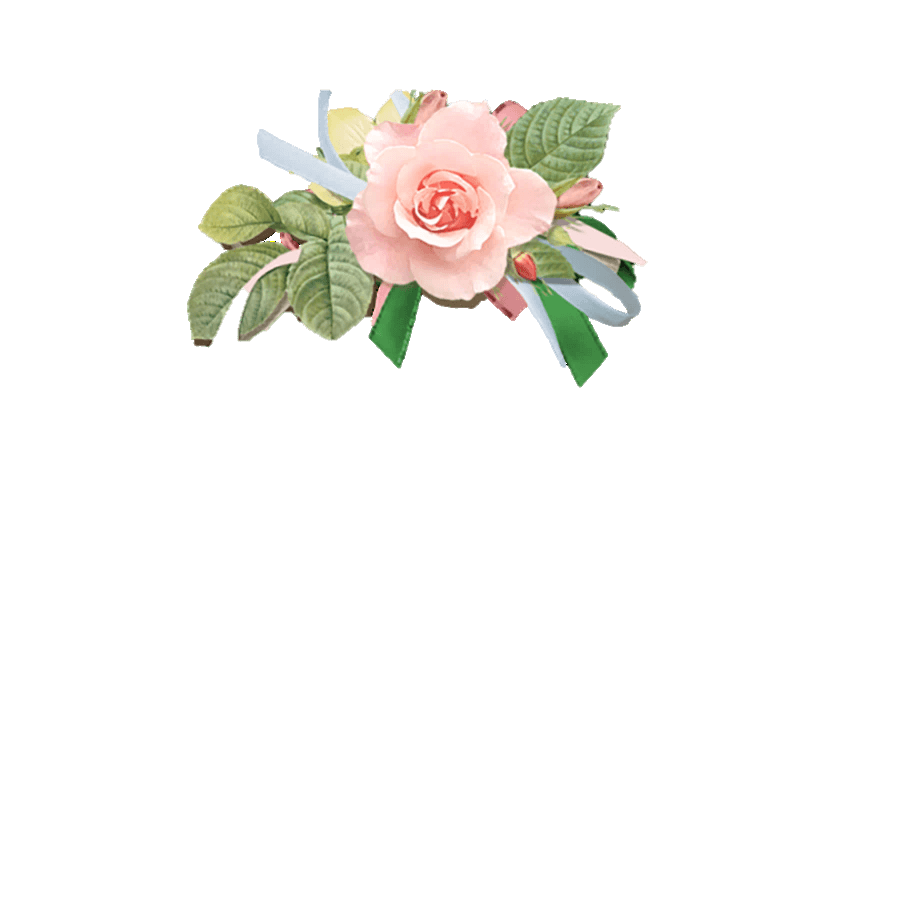 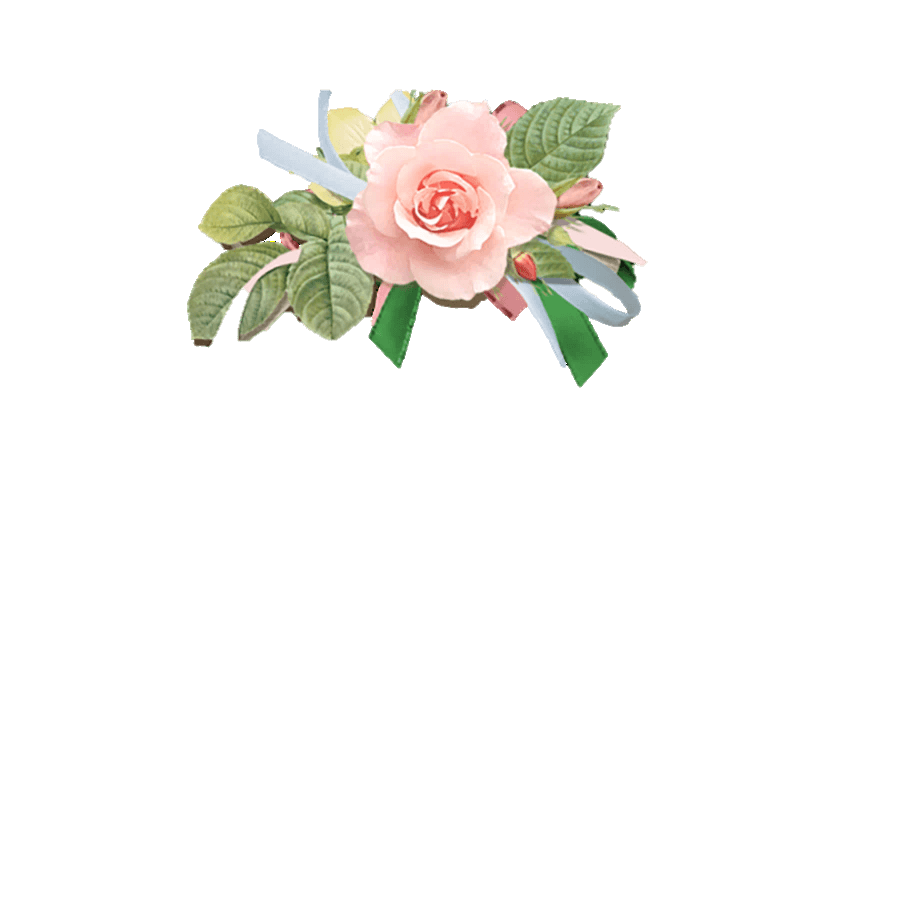 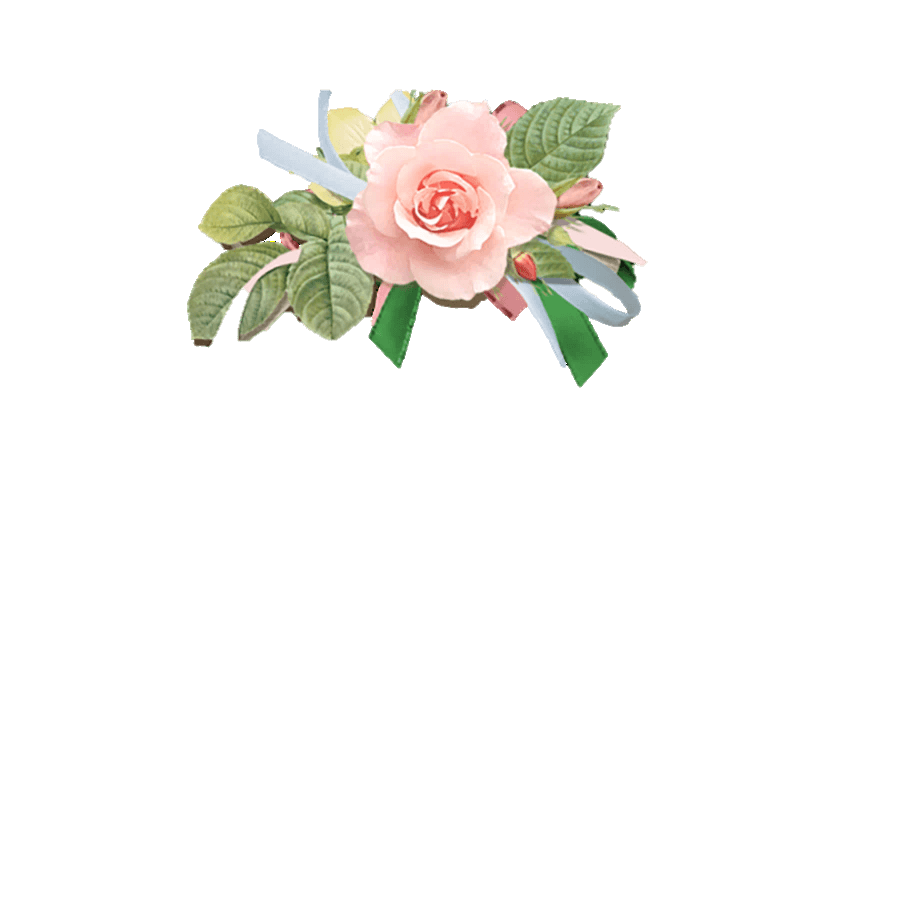 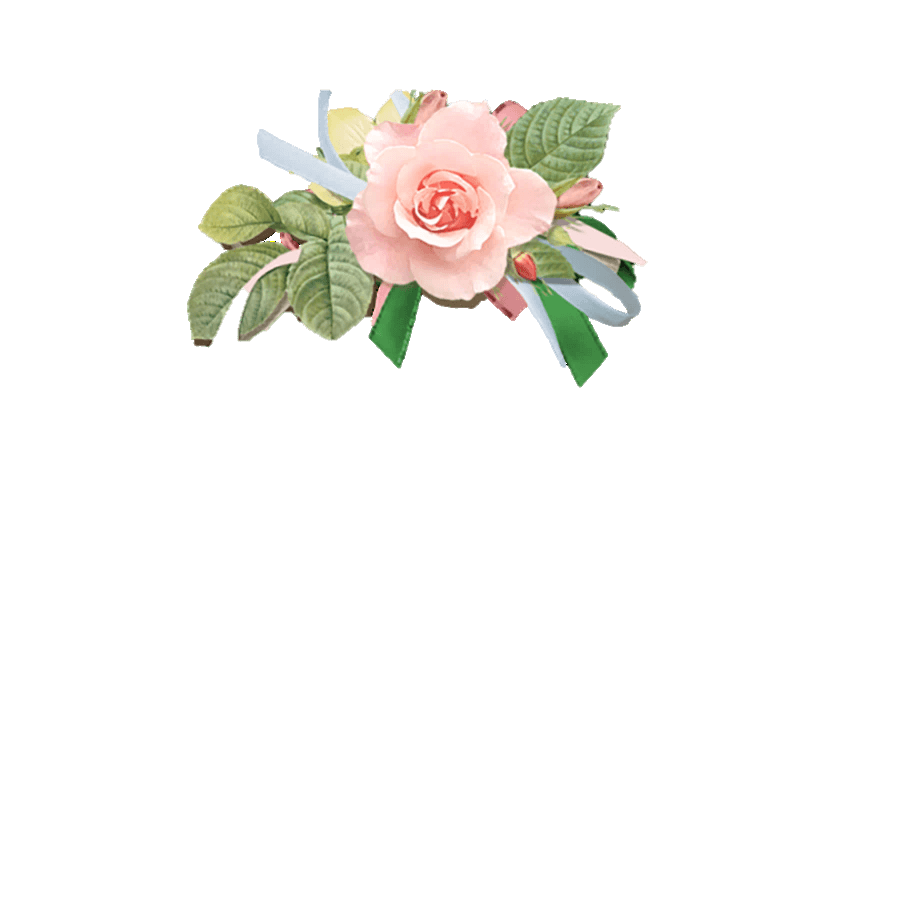 40%
60%
73%
65%
输入标题文字
仲夏夜之梦
仲夏夜之梦
Create awesome and Unique presentation slides with these creative layouts, each slide is proven useful in real-world presentations
Create awesome and Unique presentation slides with these creative layouts, each slide is proven useful in real-world presentations
65%
40%
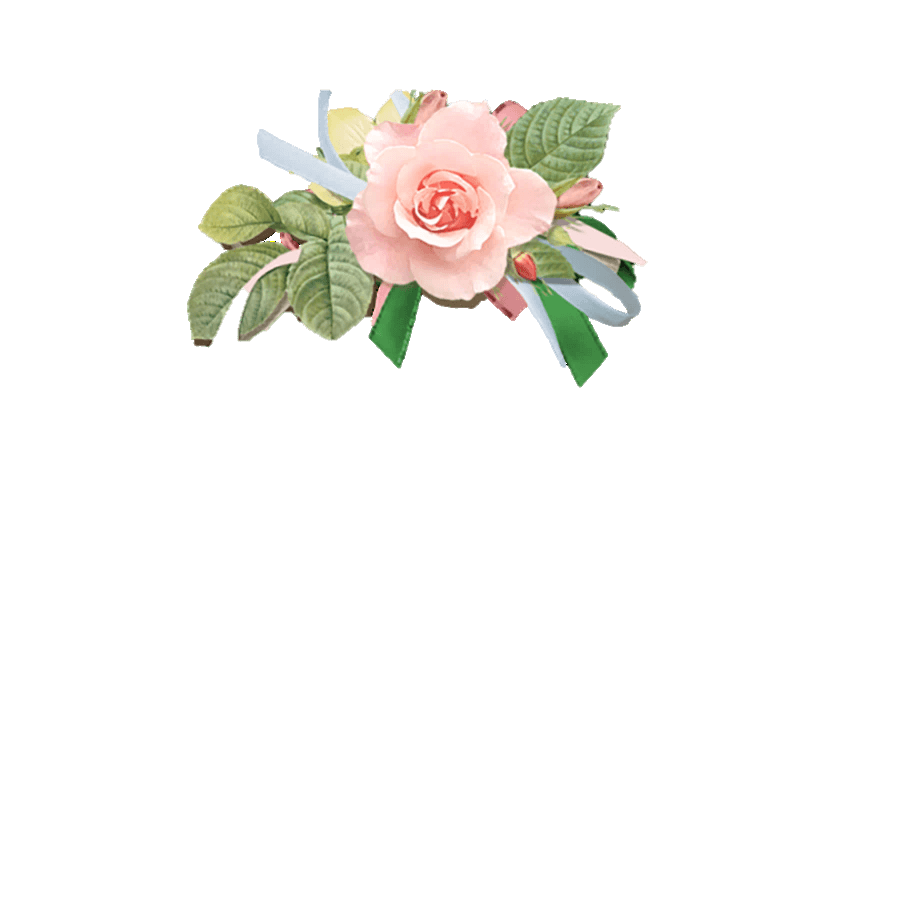 仲夏夜之梦
仲夏夜之梦
Create awesome and Unique presentation slides with these creative layouts, each slide is proven useful in real-world presentations
Create awesome and Unique presentation slides with these creative layouts, each slide is proven useful in real-world presentations
73%
60%
输入标题文字
仲夏夜之梦
Create awesome and Unique presentation slides with these creative
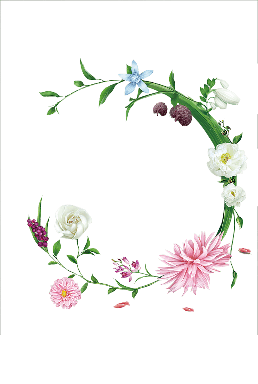 仲夏夜之梦
仲夏夜之梦
Create awesome and Unique presentation slides with these creative
Create awesome and Unique presentation slides with these creative
958
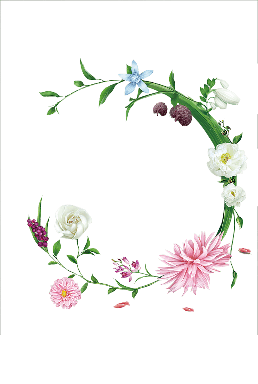 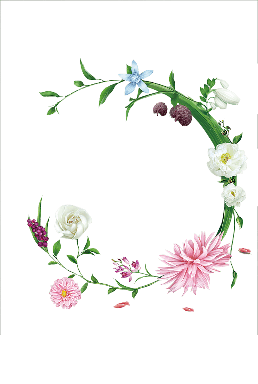 Create awesome and Unique presentation slides with these creative layouts, each slide is proven useful in real-world presentations.It’s easy to change colors and modify shapes, texts and charts it’s a minimal design, This presentation has been developed
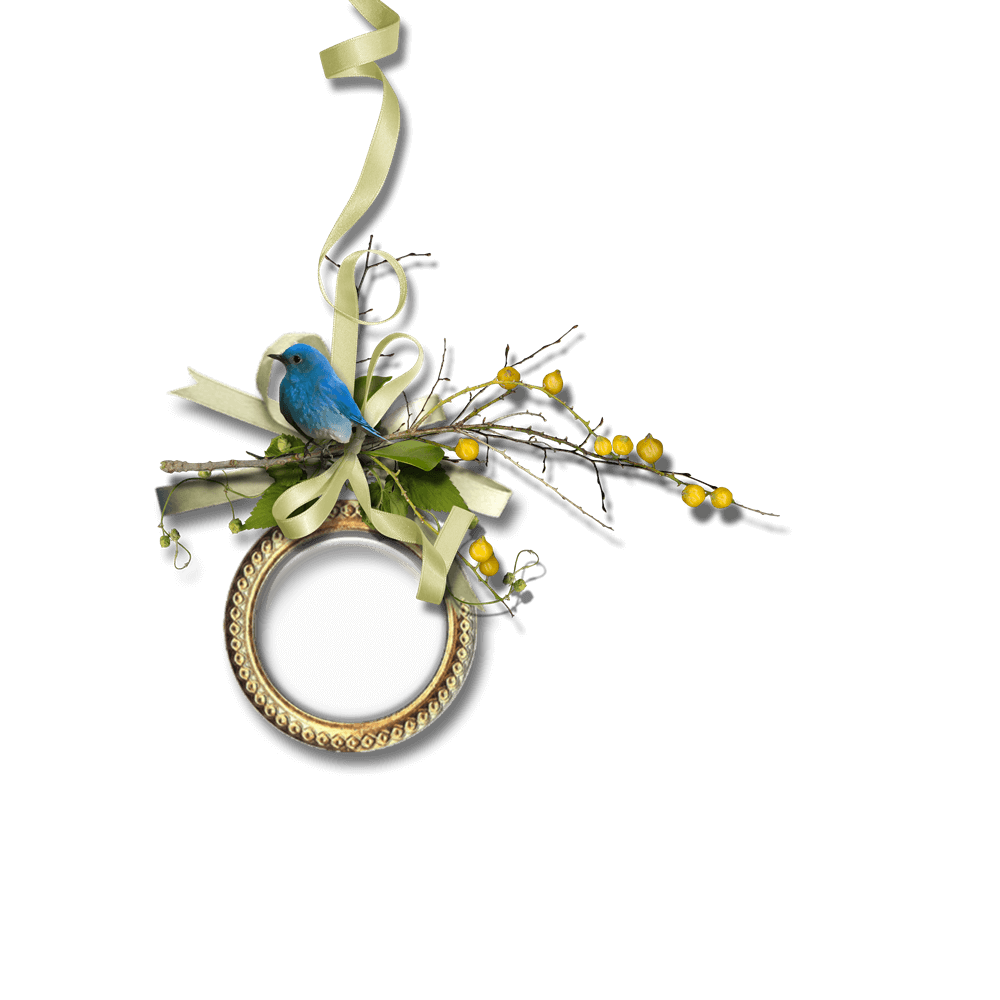 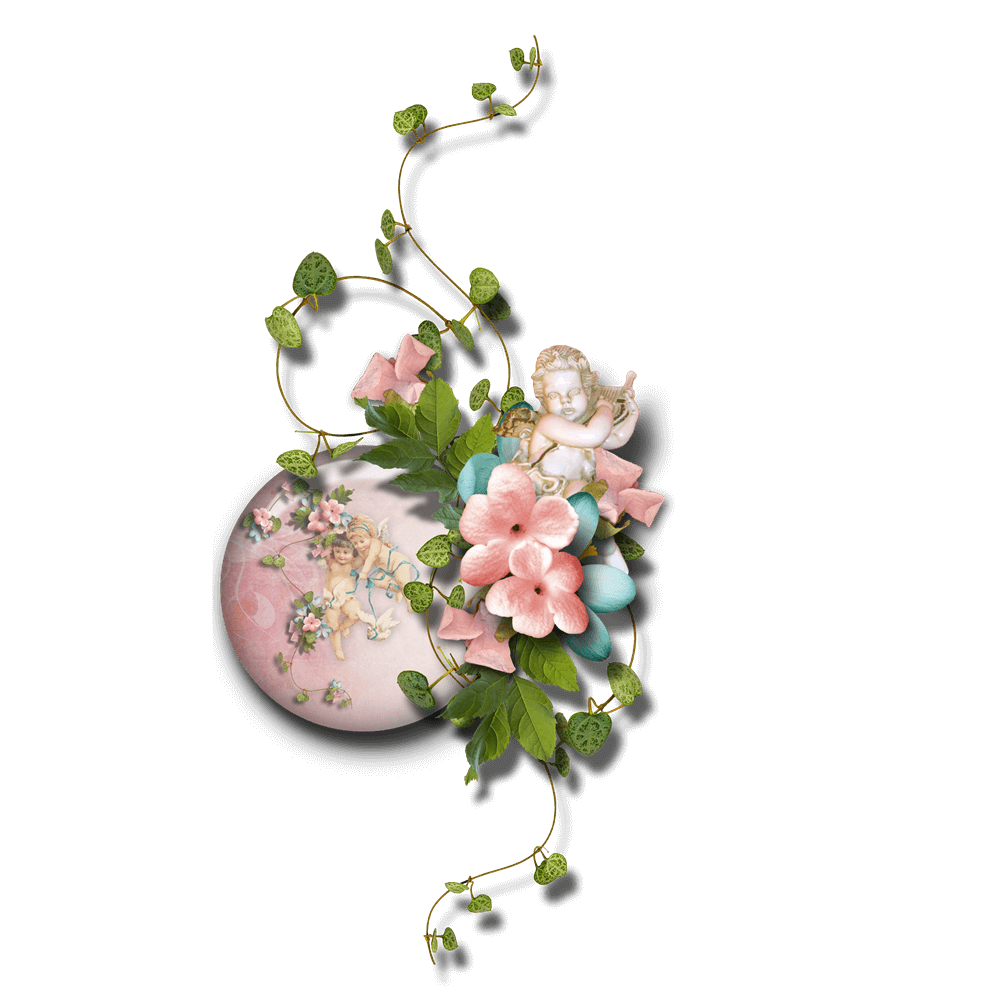 三
篇
PART THREE
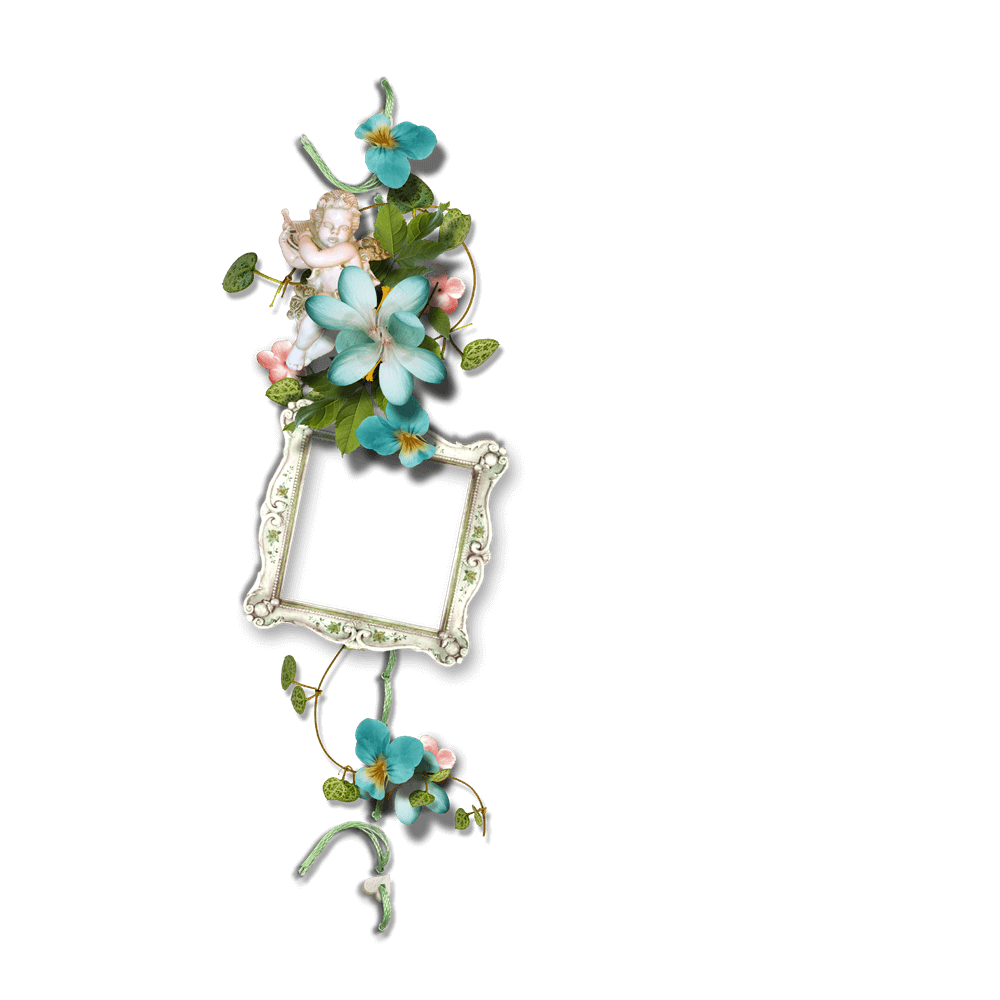 Things base and vile, holding no quantity, love can transpose to from and dignity: love looks not with the eyes, but with mind.
输入标题文字
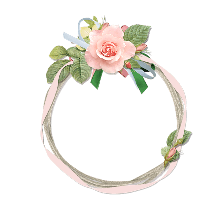 仲夏夜之梦
Create awesome and Unique presentation slides with these creative layouts,It’s easy to change colors
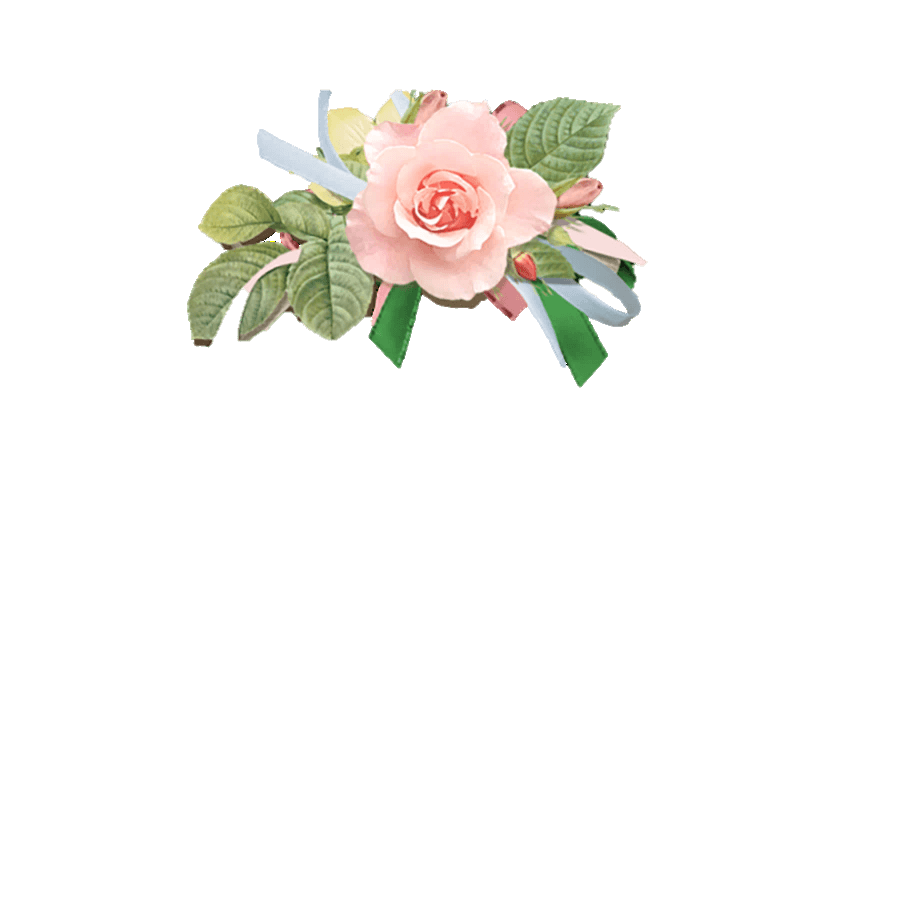 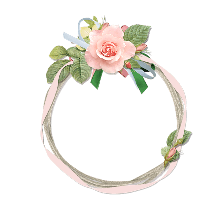 仲夏夜之梦
Create awesome and Unique presentation slides with these creative layouts,It’s easy to change colors
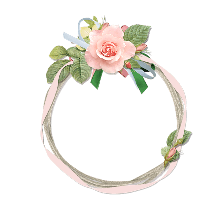 仲夏夜之梦
Create awesome and Unique presentation slides with these creative layouts,It’s easy to change colors
输入标题文字
仲夏夜之梦
Create awesome and Unique presentation slides with these creative
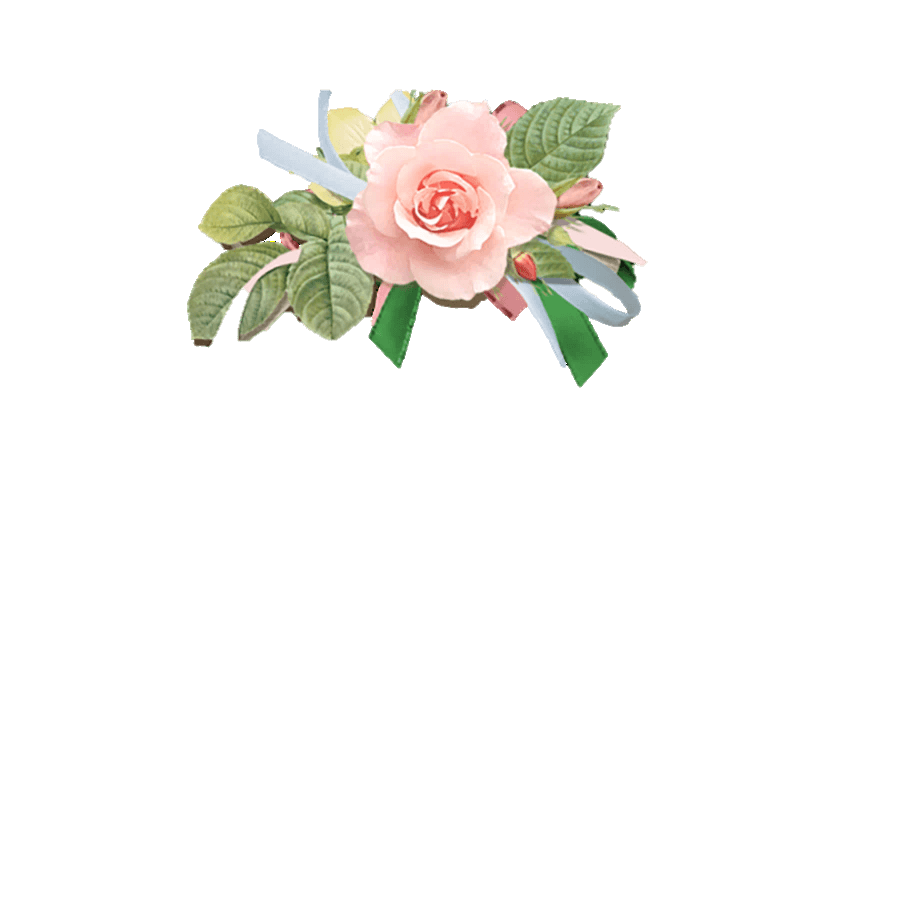 仲夏夜之梦
仲夏夜之梦
Create awesome and Unique presentation slides with these creative
Create awesome and Unique presentation slides with these creative
仲夏夜之梦
Create awesome and Unique presentation slides with these creative
输入标题文字
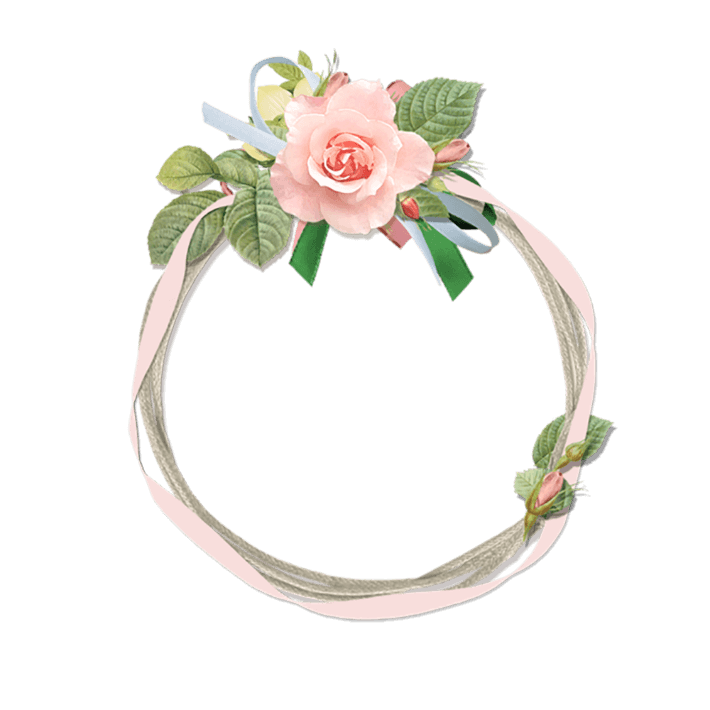 仲夏夜之梦
Create awesome and Unique presentation slides with these creative layouts
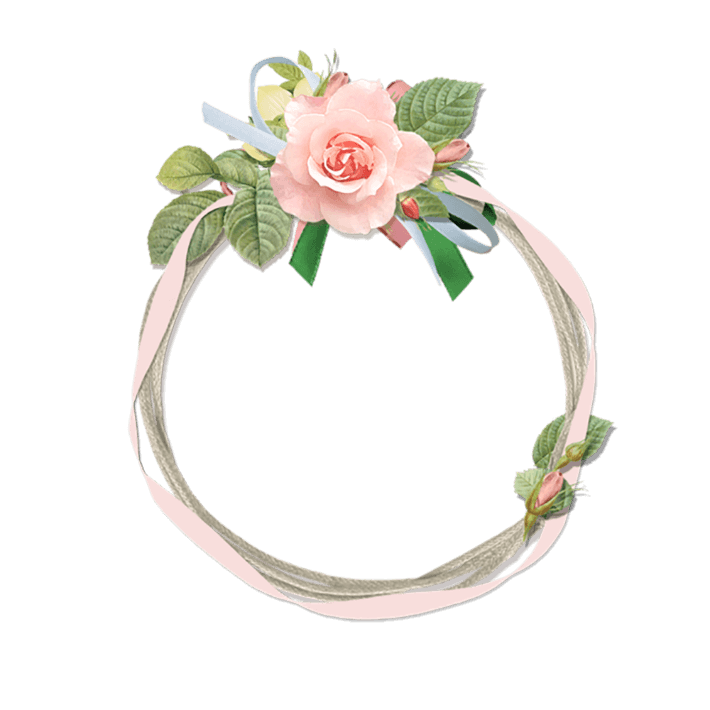 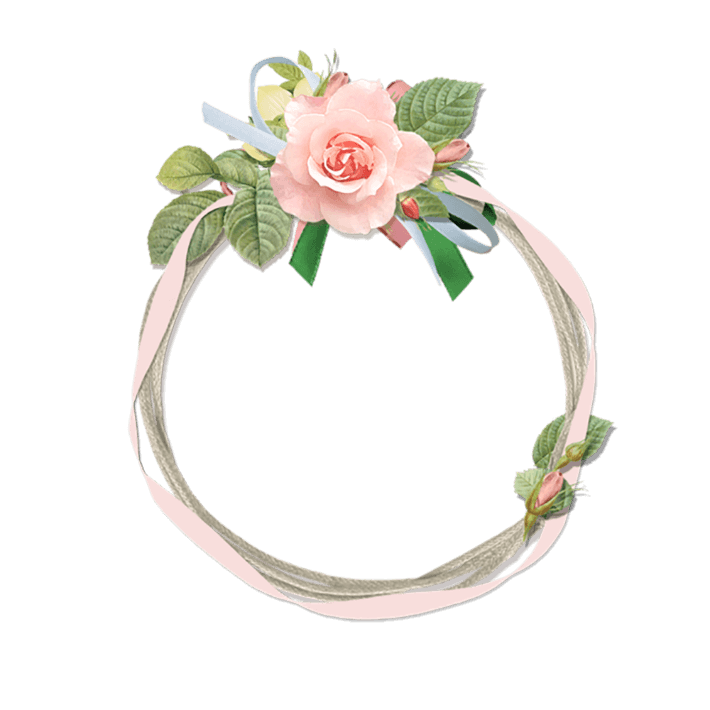 仲夏夜之梦
仲夏夜之梦
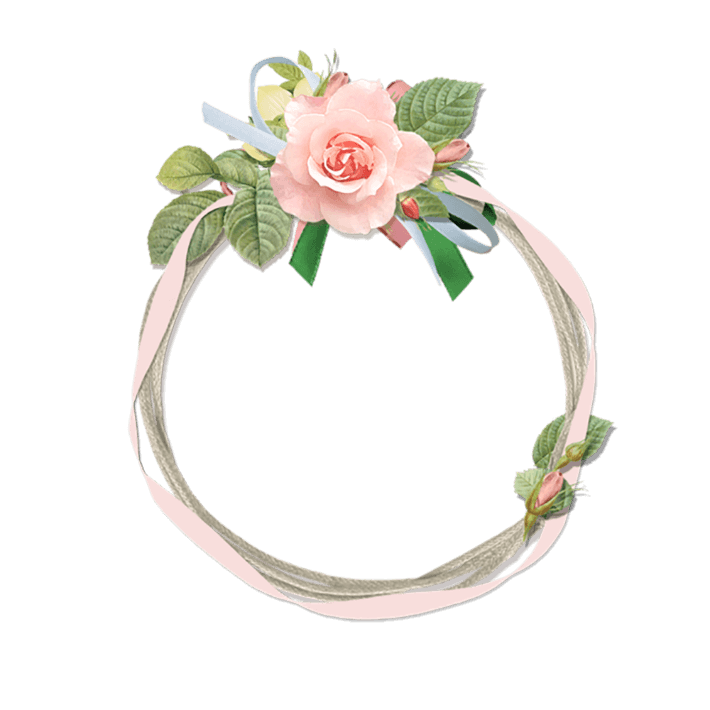 仲夏夜之梦
Create awesome and Unique presentation slides with these creative layouts
仲夏夜之梦
Create awesome and Unique presentation slides with these creative layouts
仲夏夜之梦
仲夏夜之梦
仲夏夜之梦
Create awesome and Unique presentation slides with these creative layouts
输入标题文字
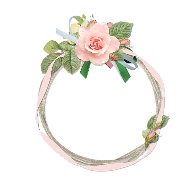 90%
Create awesome and Unique presentation slides with these creative layouts,It’s easy to change colors
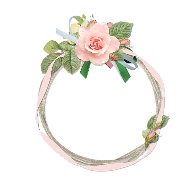 Create awesome and Unique presentation slides with these creative layouts,It’s easy to change colors
70%
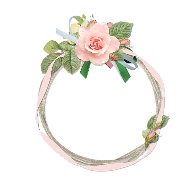 Create awesome and Unique presentation slides with these creative layouts,It’s easy to change colors
60%
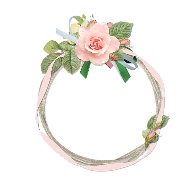 Create awesome and Unique presentation slides with these creative layouts,It’s easy to change colors
40%
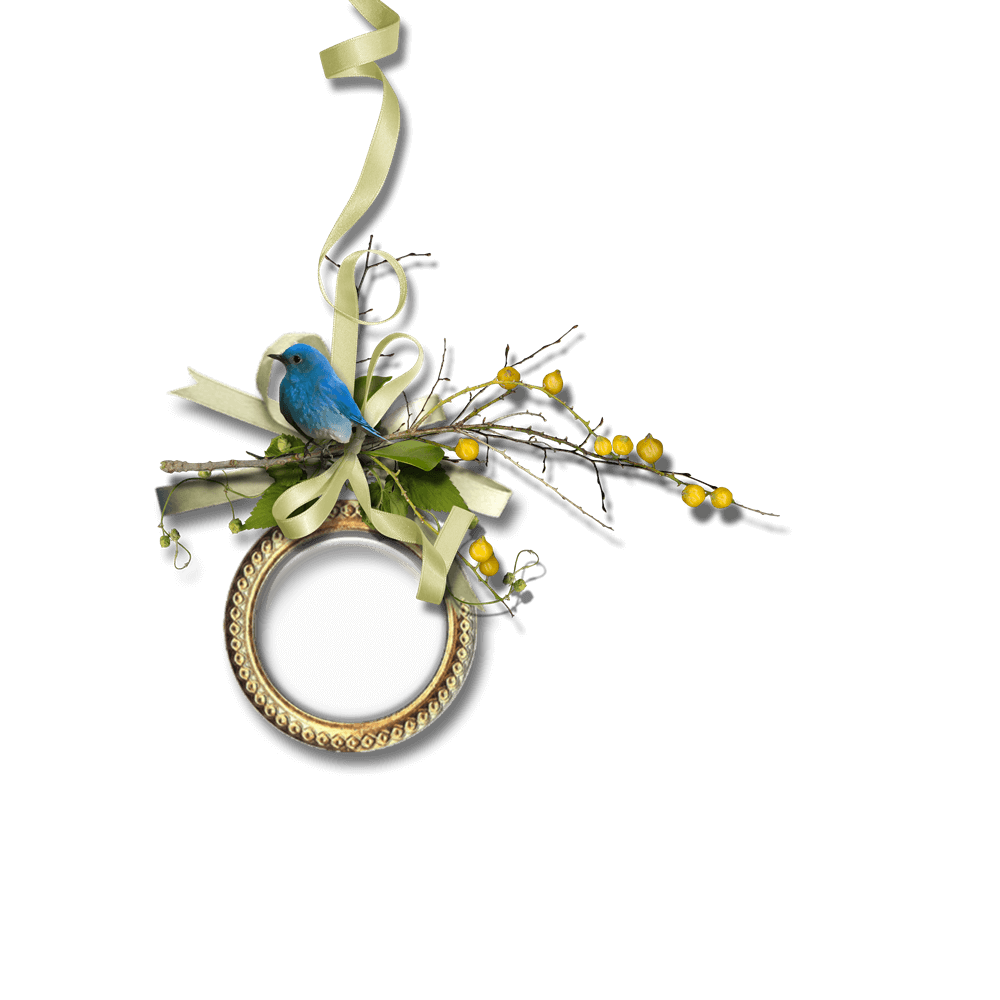 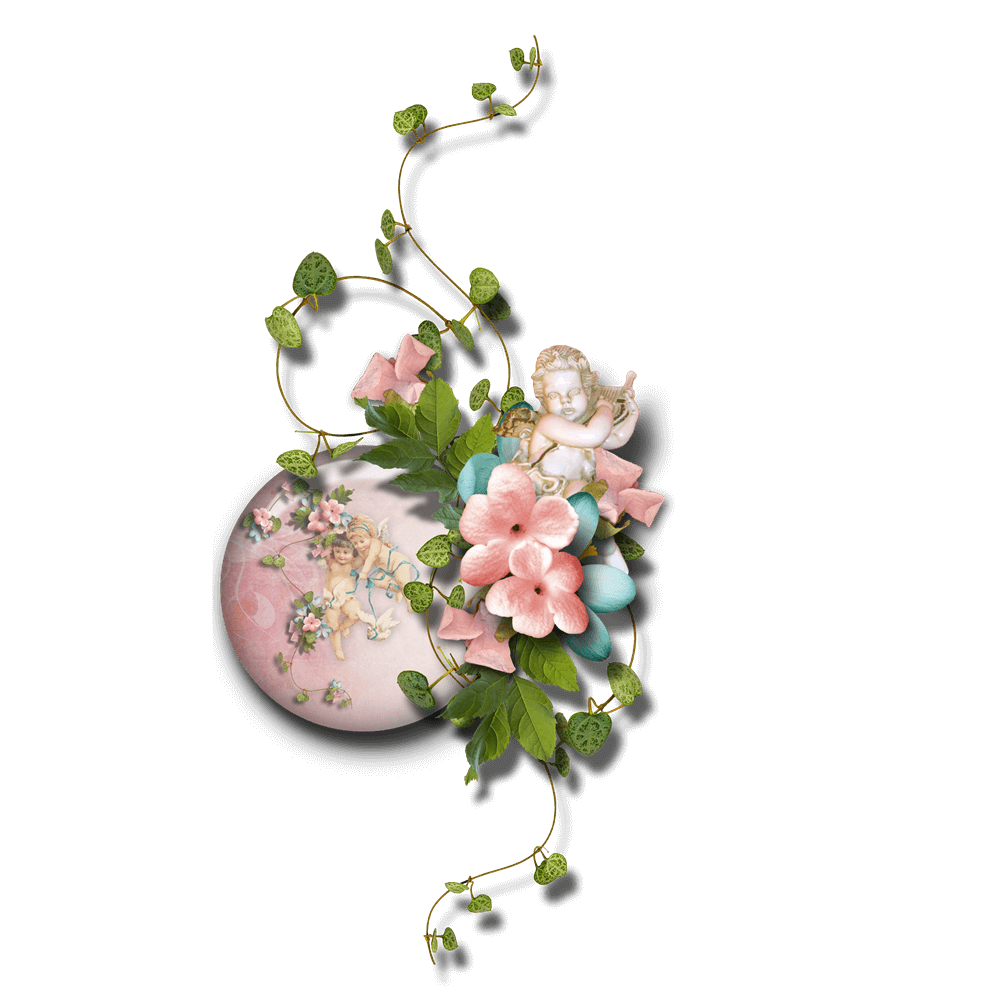 四
篇
PART FOUR
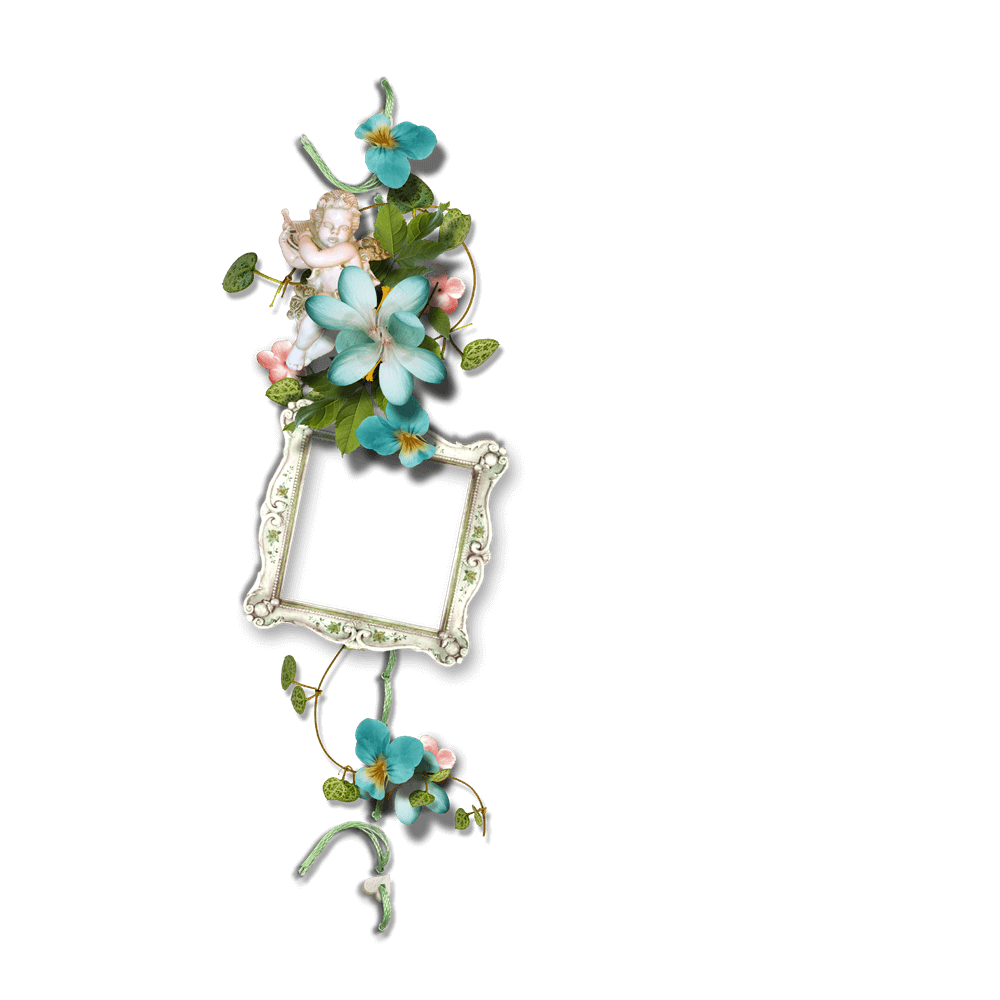 Things base and vile, holding no quantity, love can transpose to from and dignity: love looks not with the eyes, but with mind.
输入标题文字
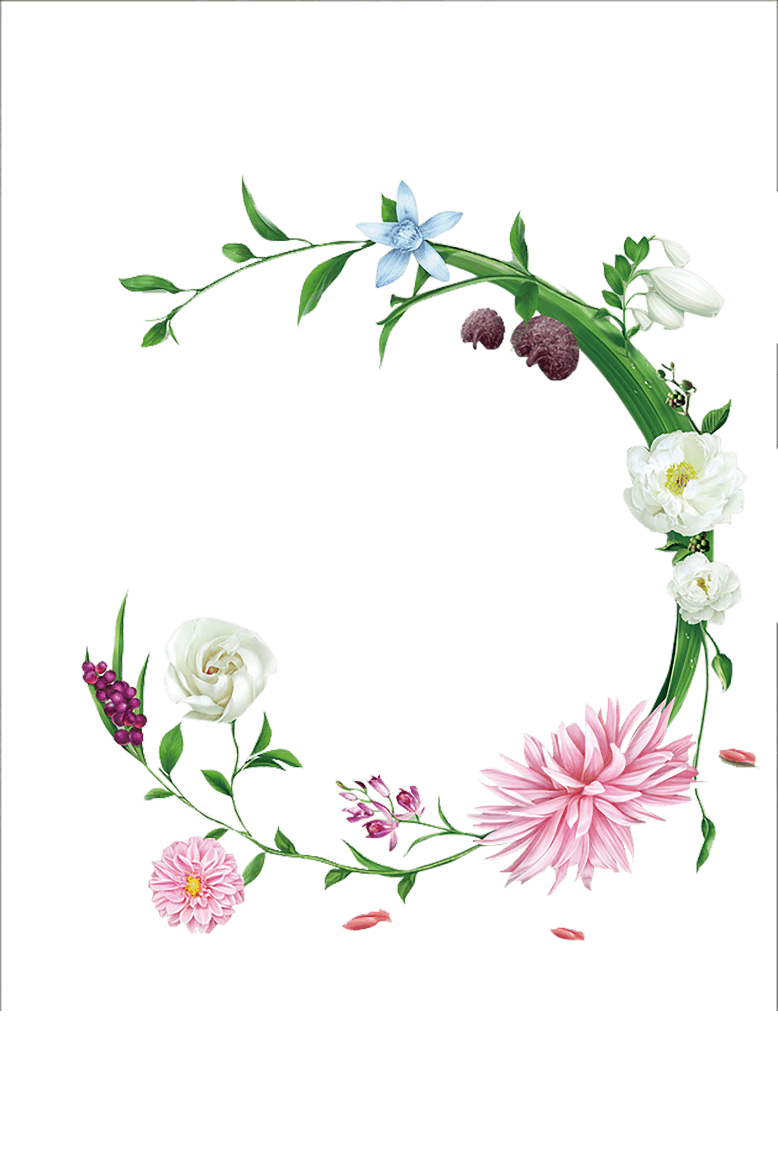 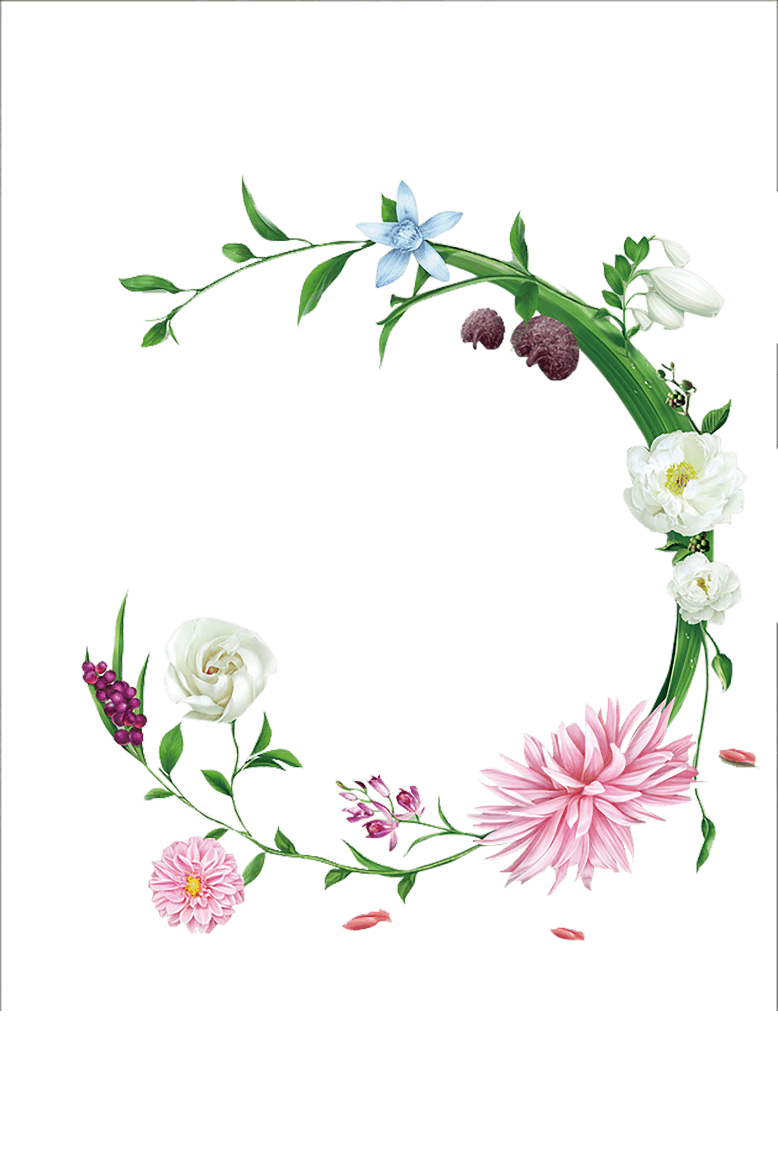 5023
4522
3096
1946
Create awesome and Unique presentation slides with these creative layouts It’s easy
Create awesome and Unique presentation slides with these creative layouts It’s easy
Create awesome and Unique presentation slides with these creative layouts It’s easy
Create awesome and Unique presentation slides with these creative layouts It’s easy
输入标题文字
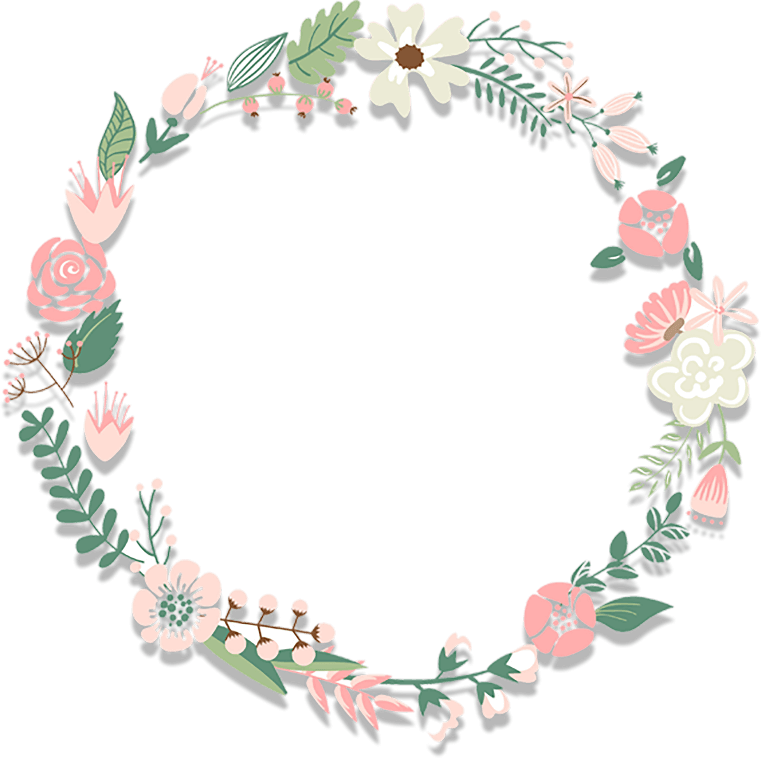 仲夏夜之梦
Create awesome and Unique presentation slides with these creative layouts, each slide is proven useful in real-world presentations.It’s easy to change colors and modify shapes, texts and charts it’s a minimal design, This presentation has been developed on the basis of theories on the comprehension of content with hipster kind of feel to it, much of what a modern startup would need in today’s world of presentations
输入标题文字
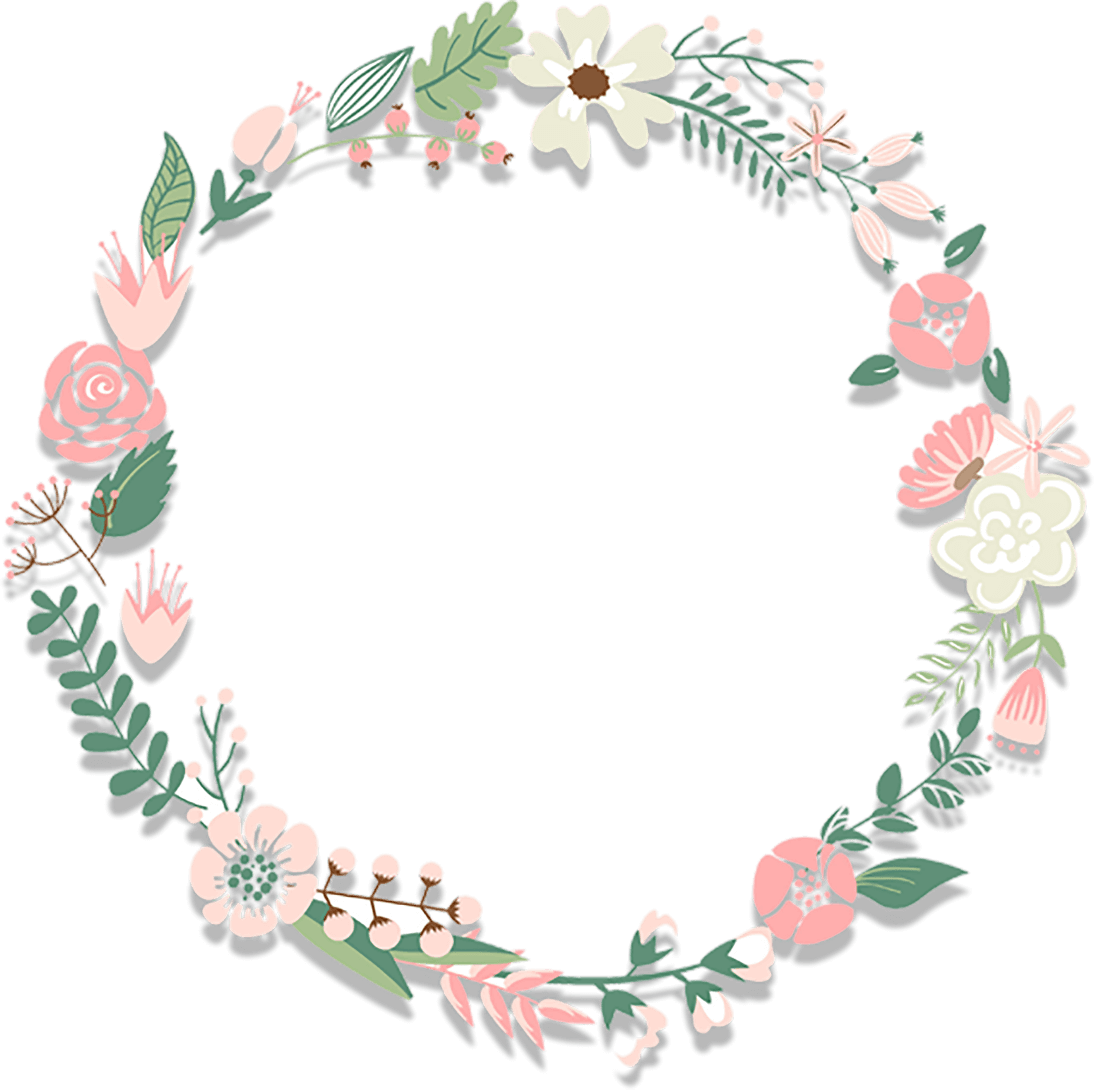 仲夏夜之梦
仲夏夜之梦
Create awesome and Unique presentation slides with these creative
Create awesome and Unique presentation slides with these creative
仲夏夜之梦
仲夏夜之梦
Create awesome and Unique presentation slides with these creative
Create awesome and Unique presentation slides with these creative
仲夏夜之梦
仲夏夜之梦
Create awesome and Unique presentation slides with these creative
Create awesome and Unique presentation slides with these creative
输入标题文字
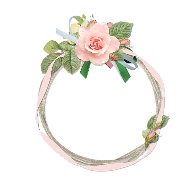 仲夏夜之梦
Create awesome and Unique presentation slides with these creative layouts
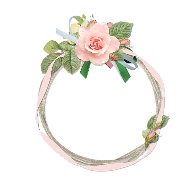 仲夏夜之梦
Create awesome and Unique presentation slides with these creative layouts
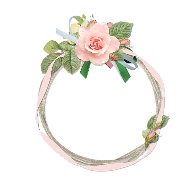 仲夏夜之梦
Create awesome and Unique presentation slides with these creative layouts
You promise that information you give us is true, accurate and complete and if you sign up for an Market account, that you will keep your account information up to date including a current
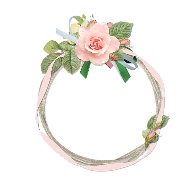 仲夏夜之梦
Create awesome and Unique presentation slides with these creative layouts
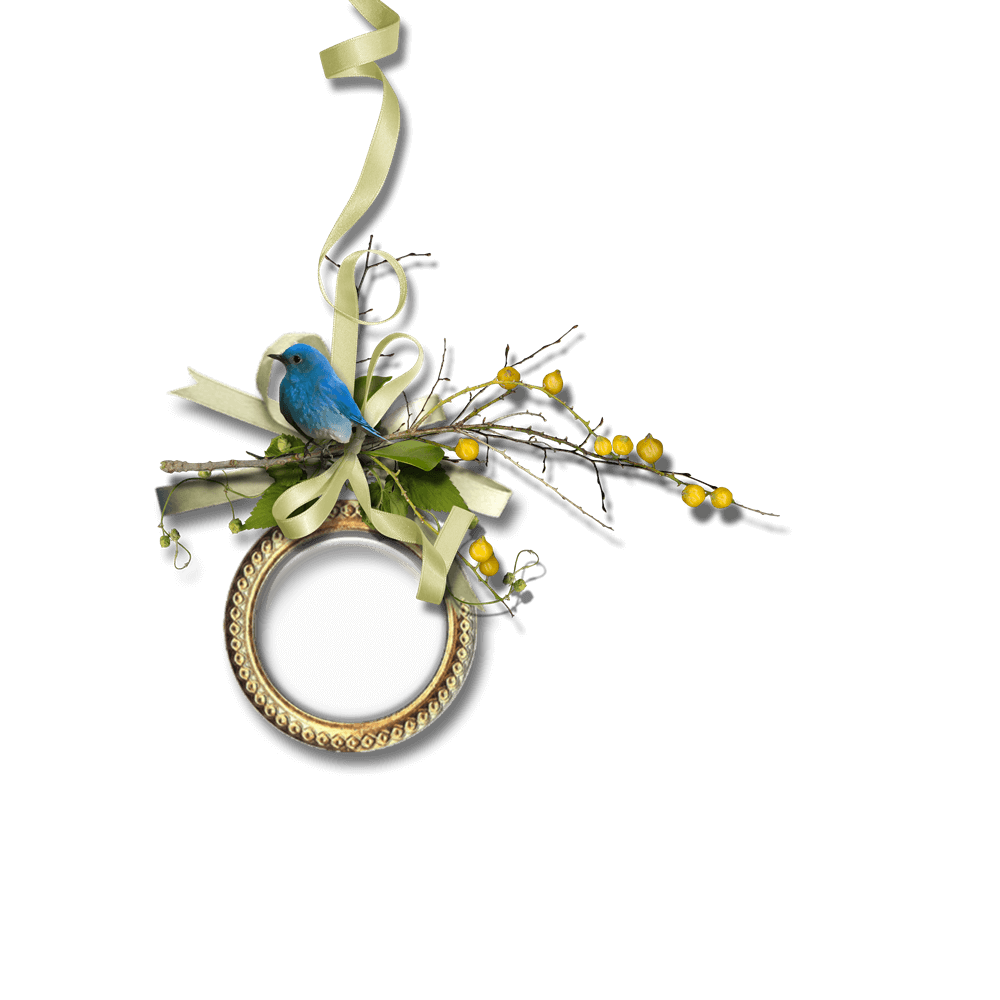 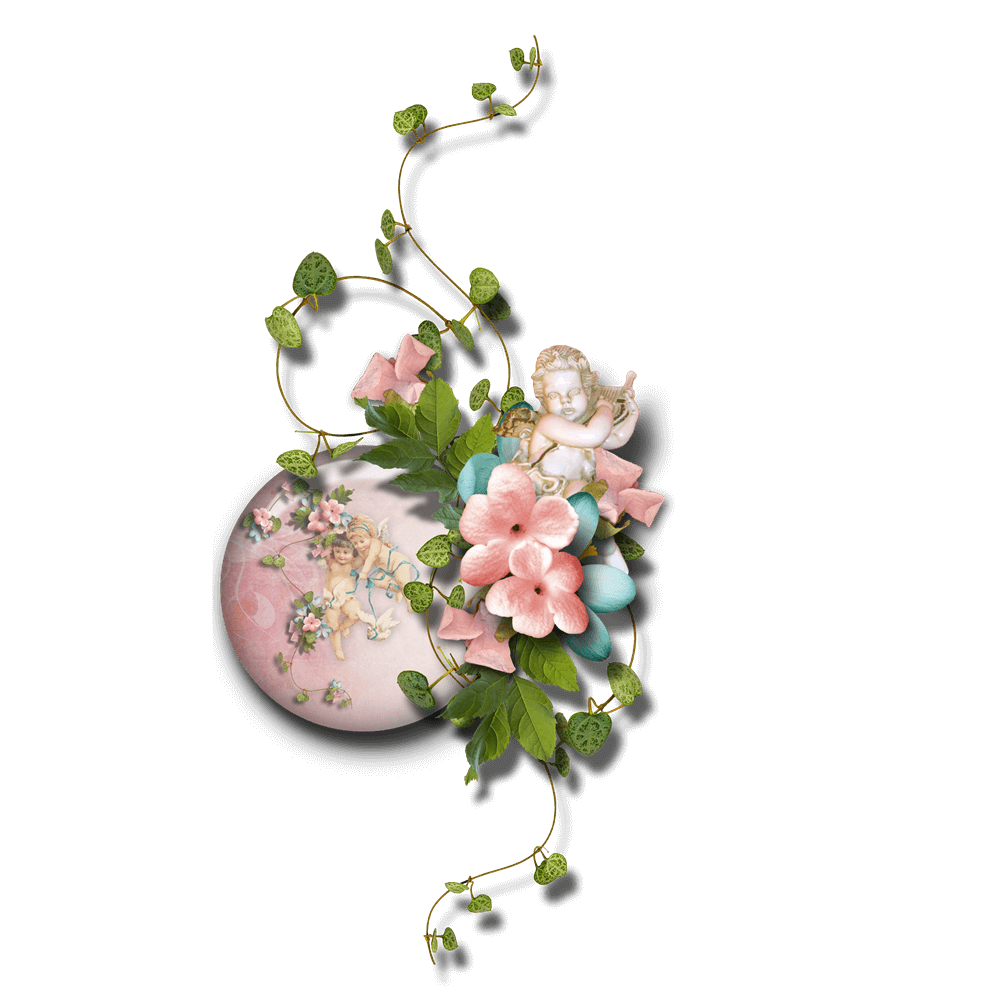 感
谢
SUMMER
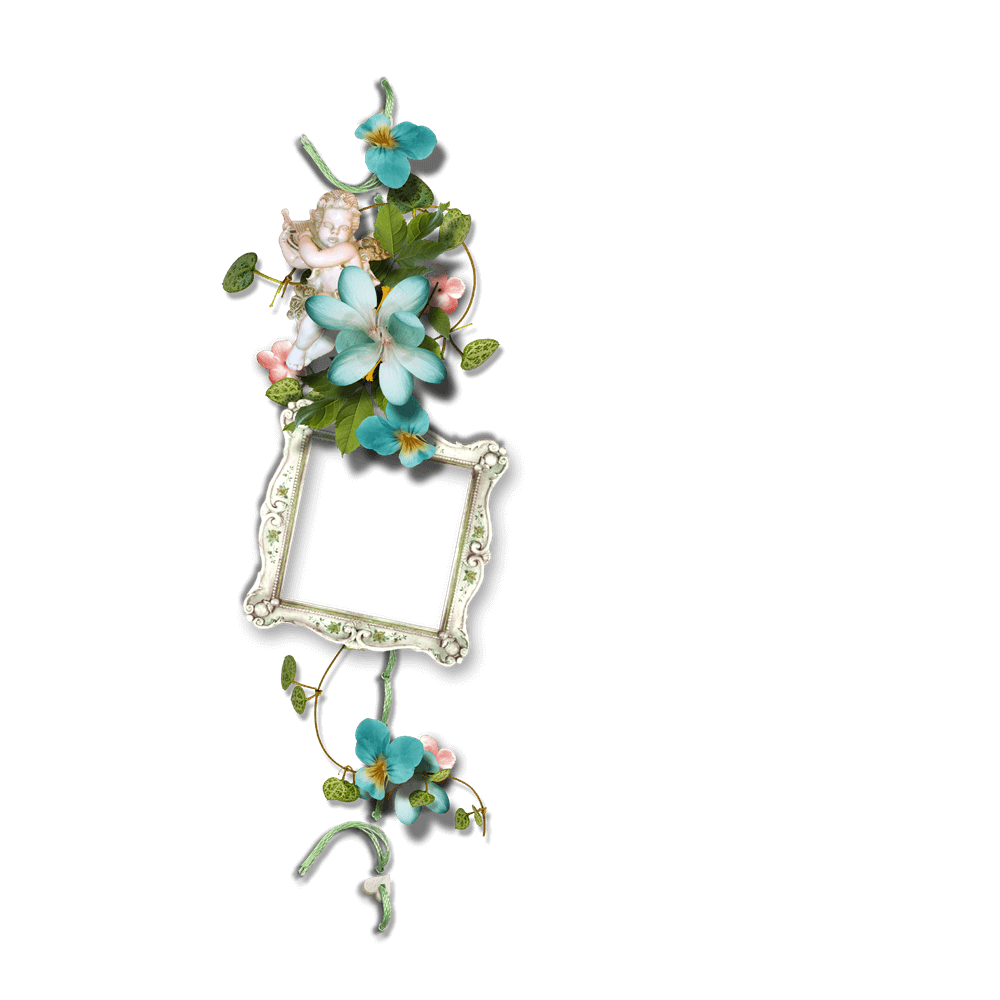 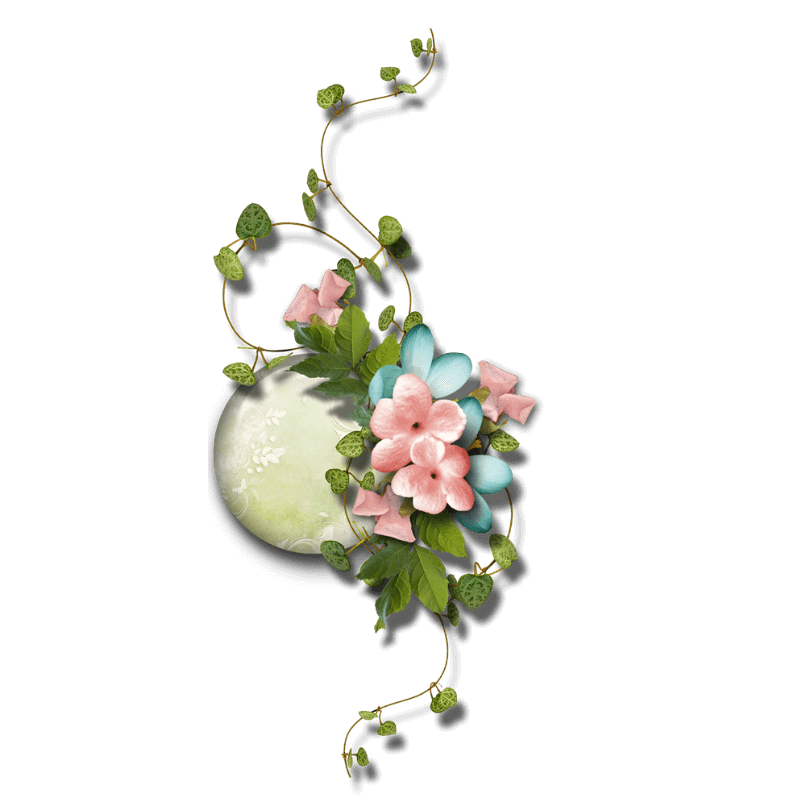 Things base and vile, holding no quantity, love can transpose to from and dignity: love looks not with the eyes, but with mind.
卑贱和劣行在爱情看来都不算数，都可以被转化成美满和庄严：爱情不用眼睛辨别，而是用心灵来判断/爱用的不是眼睛，而是心。
使用字体
字体名称
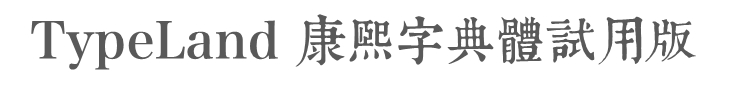 1
下载地址
http://www.youyedoc.com/article/2017/3605.html
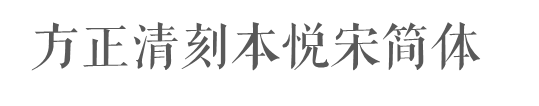 字体名称
2
下载地址
http://www.youyedoc.com/article/2017/3443.html